MACROEVOLUTION
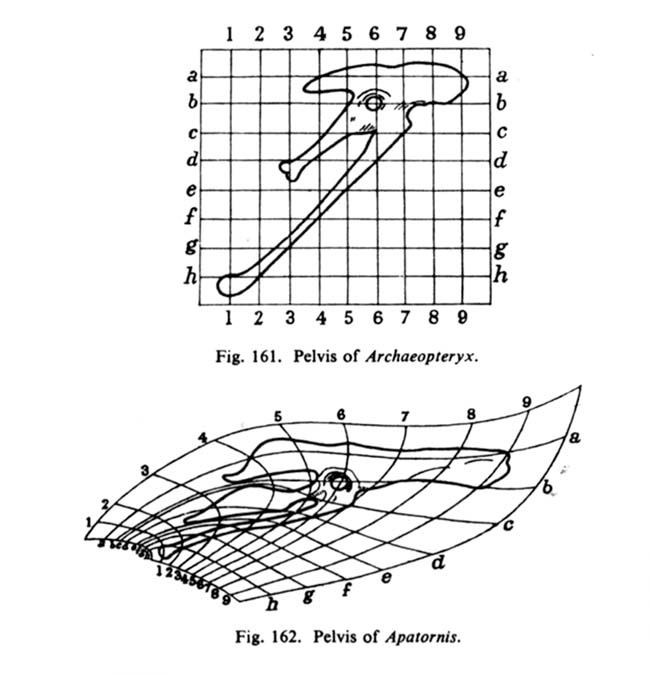 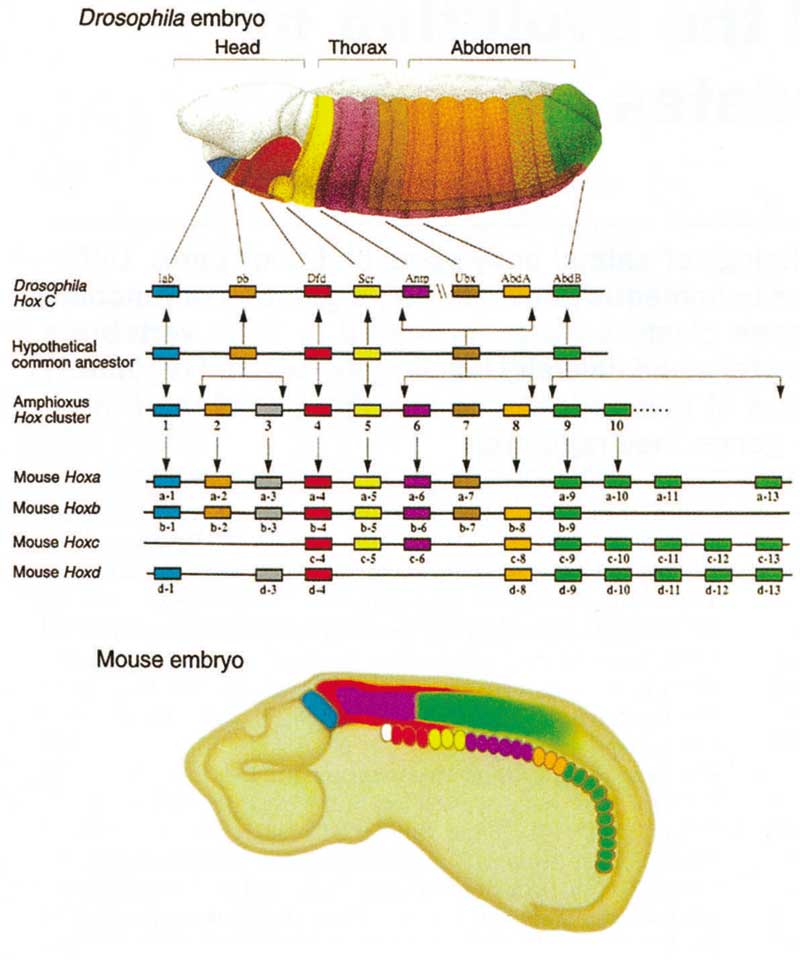 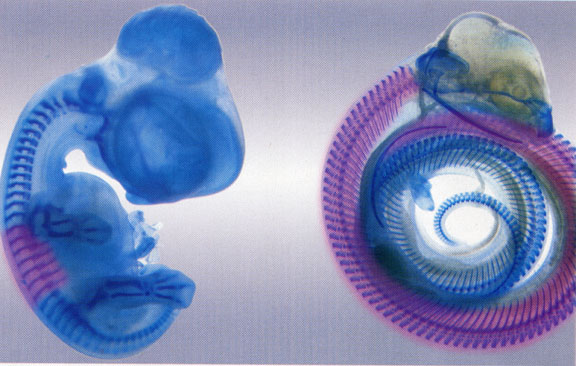 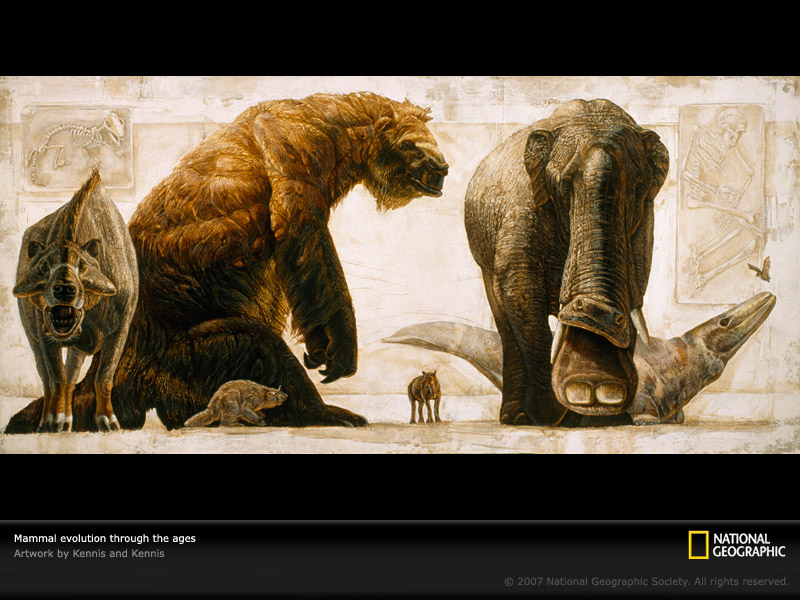 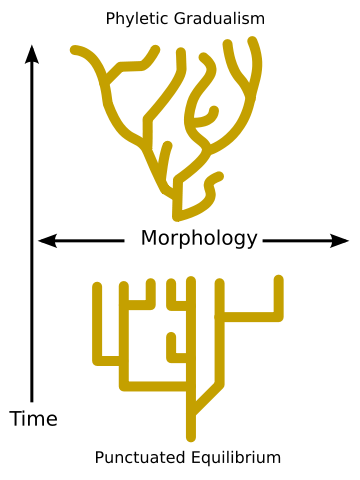 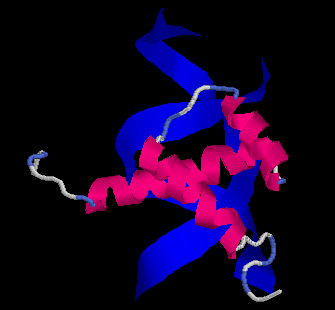 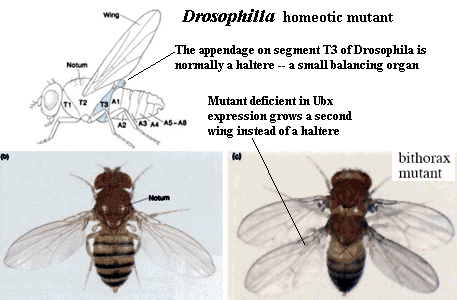 RATE OF evoluTION
PUNCTUATED EQUILIBRIA
Rate of evolution:
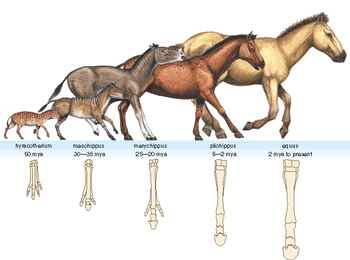 difference between trait values in time t2 and t1
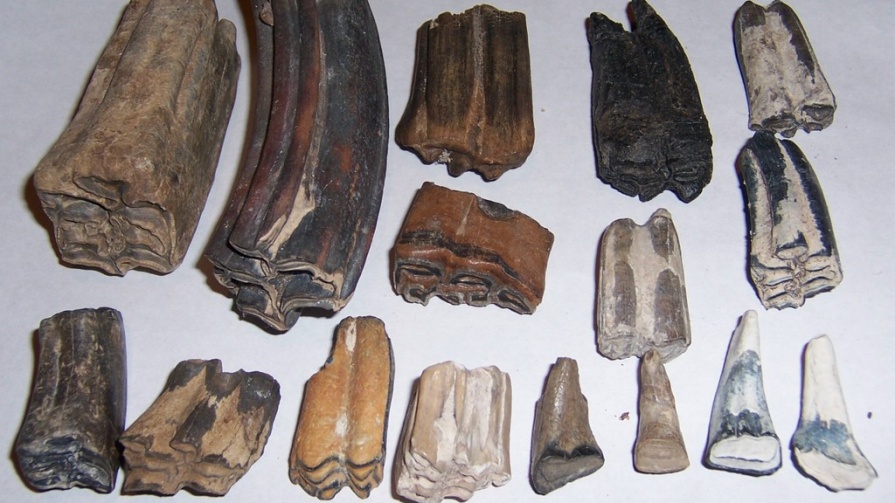 Haldane (1949)
time interval t2 - t1
1 darwin = e-fold change in a trait over 1 million years
G. G. Simpson:
evoluce	bradytelic (slow)
			horotelic (standard, eg. horses)
			tachytelic (fast)
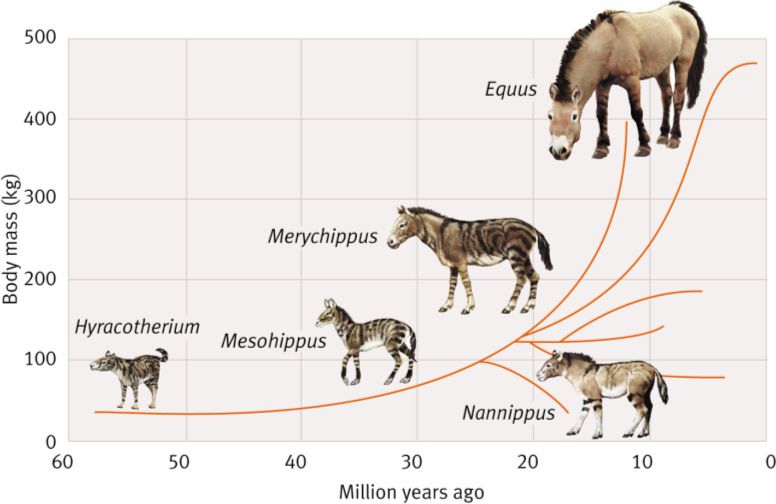 Haldane (1949):	Tertiary horses – 0.04 darwins						domestication – 103 darwins
Kuertén (1959):		Holocene mammals – 12.6 darwins						Pleistocene mammals – 0.5 darwins						Tertiary mammals – 0.02 darwins	… differences caused by different time intervals
disadvantages:	1. factor e is not biologically natural
					2. uses absolute time
					3. does not take into account measured time interval
					4. impossible to compare areas/volumes/linear dimensions

 Haldane (1949), Gingerich (1993): 1 haldane = change measured in 			units of standard deviation per generation
Theory of punctuated equilibria:
Stephen Jay Gould, Niles Eldredge (1972)
stasis vs. rapid change
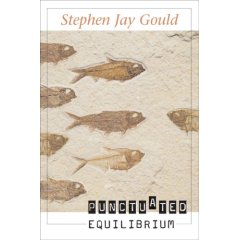 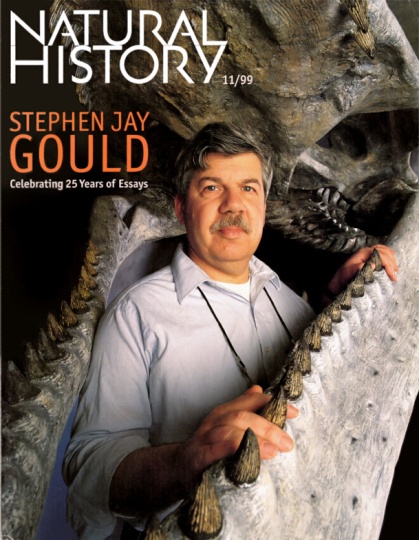 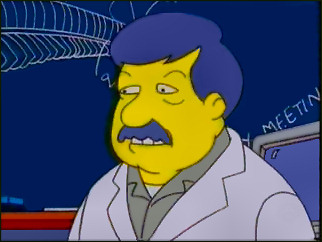 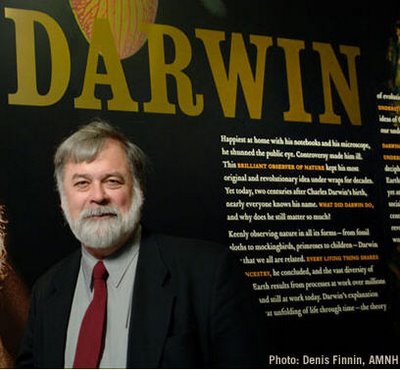 S.J. Gould
N. Eldredge
stasis vs. rapid change
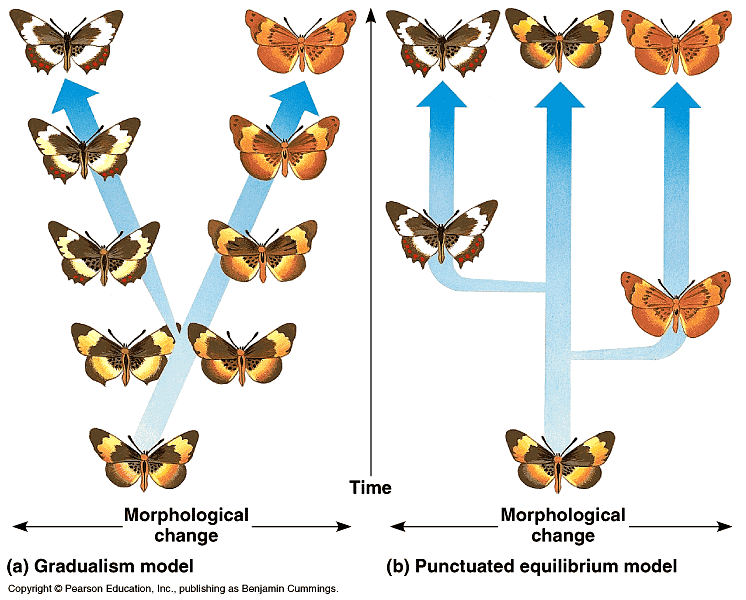 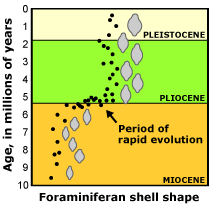 stáze
Mechanism?
peripatric speciation
macromutation – R. Goldschmidt, The Material Basis of Evolution (1940): 	„hopeful monsters“
Peripatric speciation and punctuated equilibria
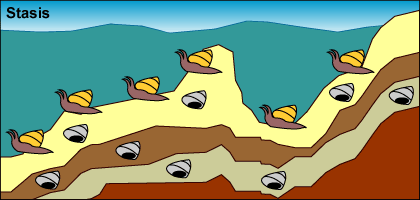 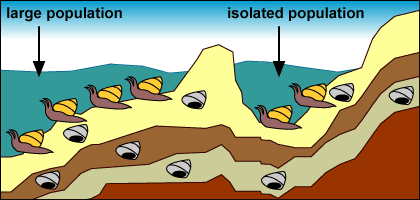 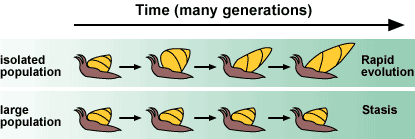 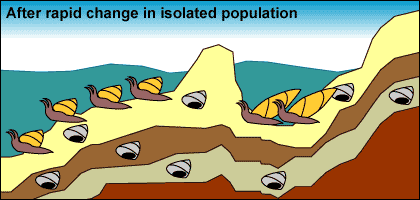 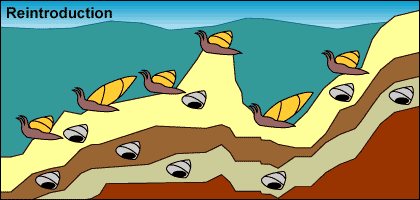 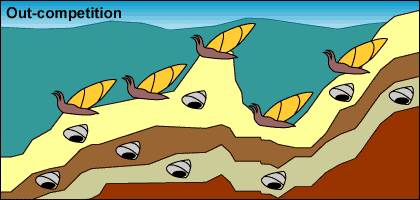 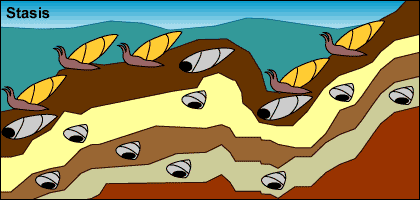 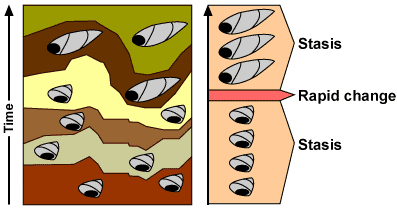 Species of different genera and classes has not changed by the same rate or to the same degree (see „living fossils“).
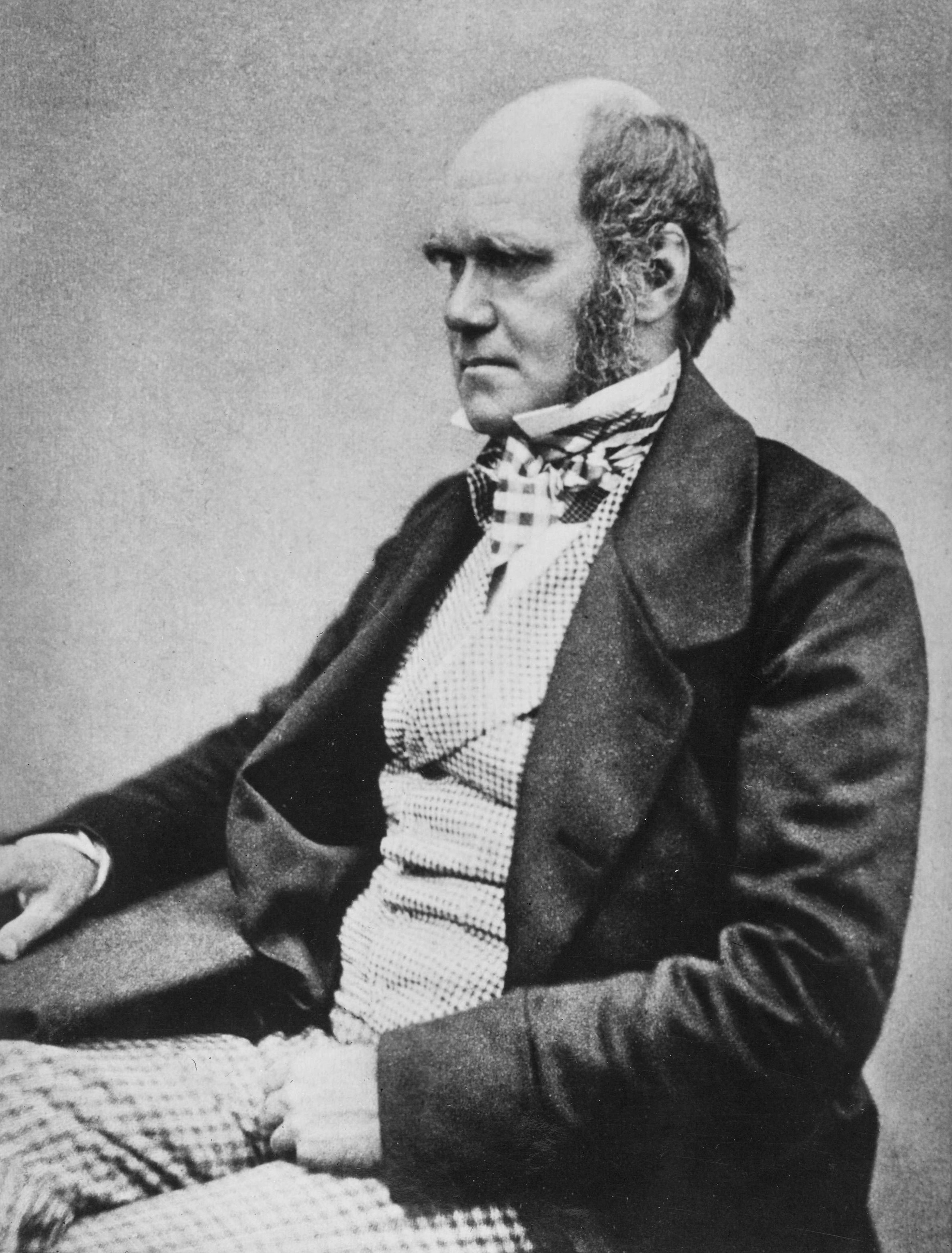 Periods during which species were changing were short relative to periods during which they stayed unchanged.
Except of (nonexisting) completely constant rate there is only variable rate – species change either in discrete steps (punctuationism) or gradually. Therefore, stasis is only an extreme case of slow evolution.
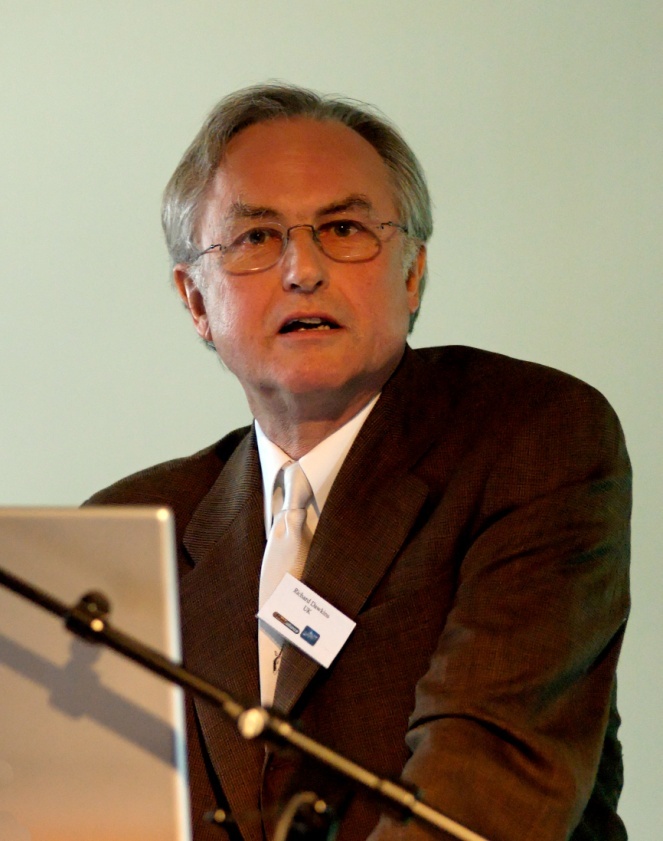 R. Dawkins: Blind watchaker
Punctuational proces typical for language evolution: 
changes play an important role in periods of divergence of a new language
Bantu, Indoeuropean and Austronesian group: 10-33% differences 	connected with language splitting
How to explain stasis?
genetic or ontogenetic constraints
habitat tracking – glacial/interglacial cycles




short-term local divergence – rapid changes spatially limited
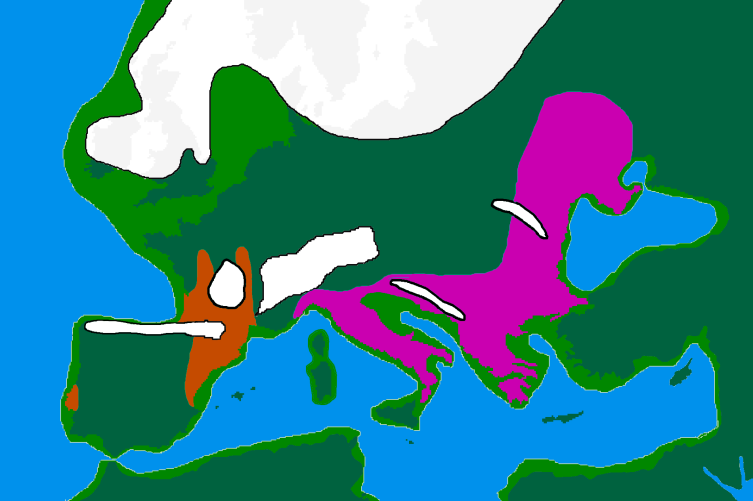 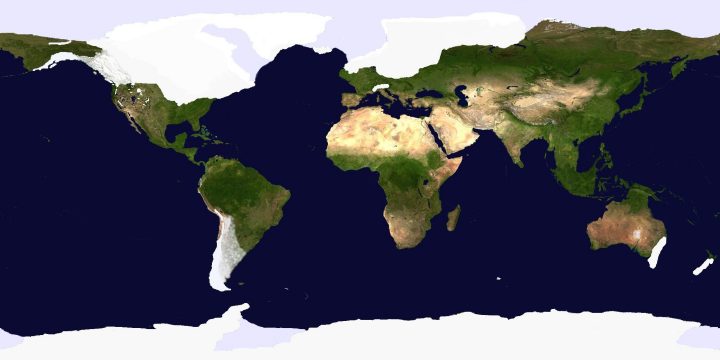 Relation between micro- and macroevolution
Steven M. Stanley (1975): macroevolution separated from microevolution
S.J. Gould (1980): „deposition of neo-Darwinism from the throne“, „effective	death of neo-Darwinism“
Modern Synthesis narrow, extrapolationistic and reductionistic
Is macroevolution really different from microevolution?
evolution of horses
Darwin´s finches
mammal evolution
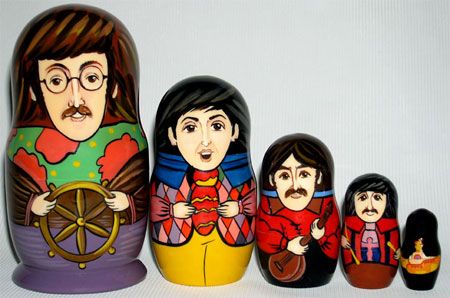 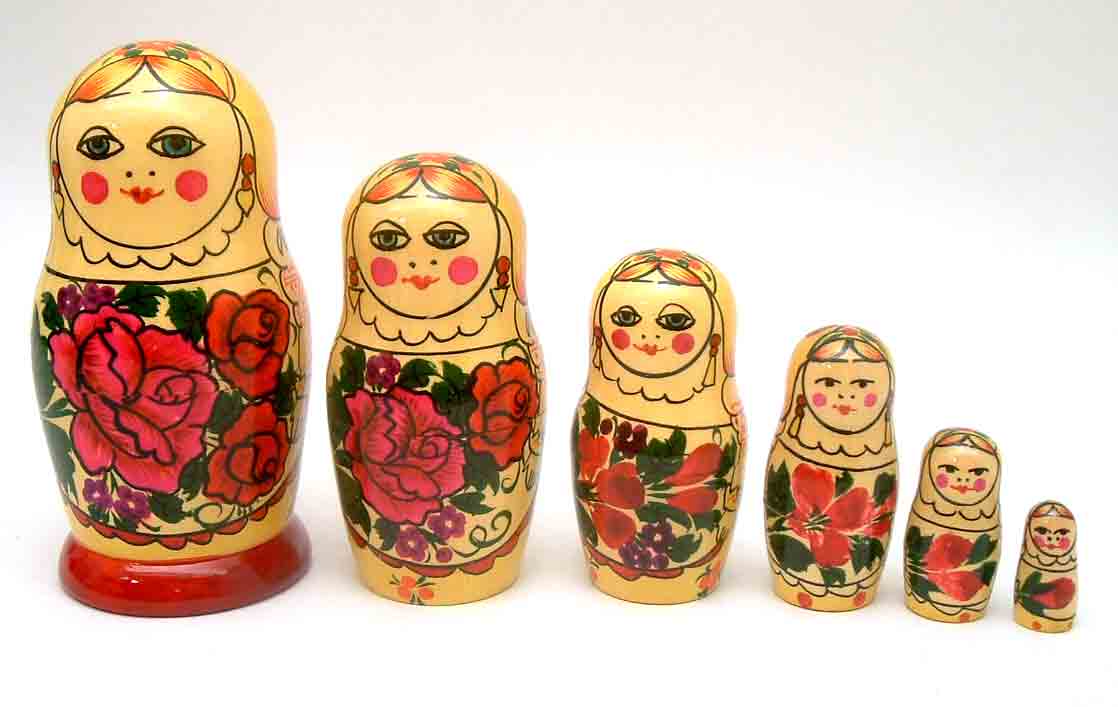 evolution as „matryoshka“
Evolution of horses:
2 dental dimensions
mean rate can be explained by acting of directional selection 	(sufficient 2 selective deaths/million of individuals/generation)
if Ne < 104 individuals, can be explained by drift alone
likewise also other fossils
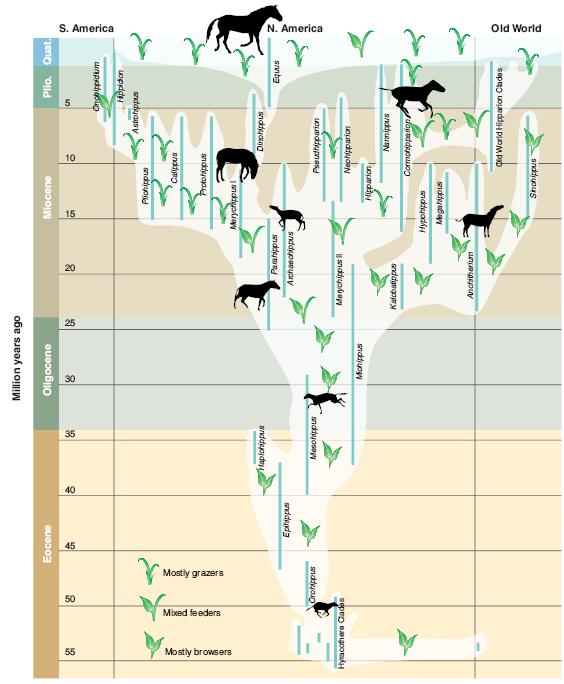 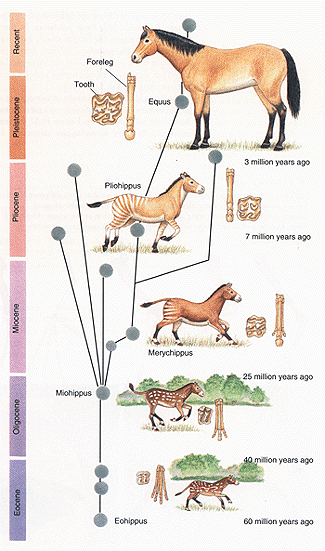 grazing
browsing
Darwin´s finches:
with known age of Galapágos enough time for diversification to 14 species	(in fact more complicated – reversions, possible extinction of some 
	species)
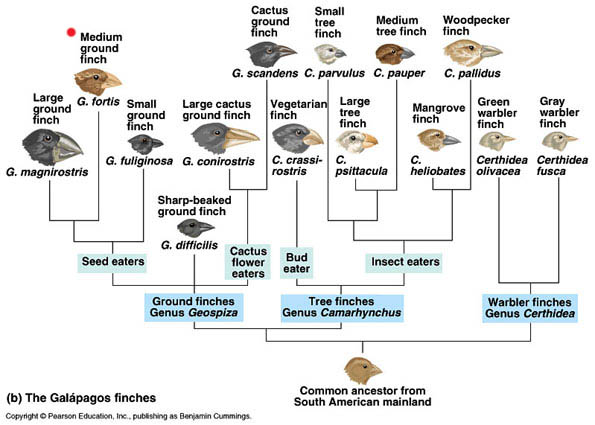 Evolution of mammals from therapsid reptiles:
changes gradual
large differences between reptiles and 	mammals are adaptive in	individual links	 same 	mechanisms as in microevolution
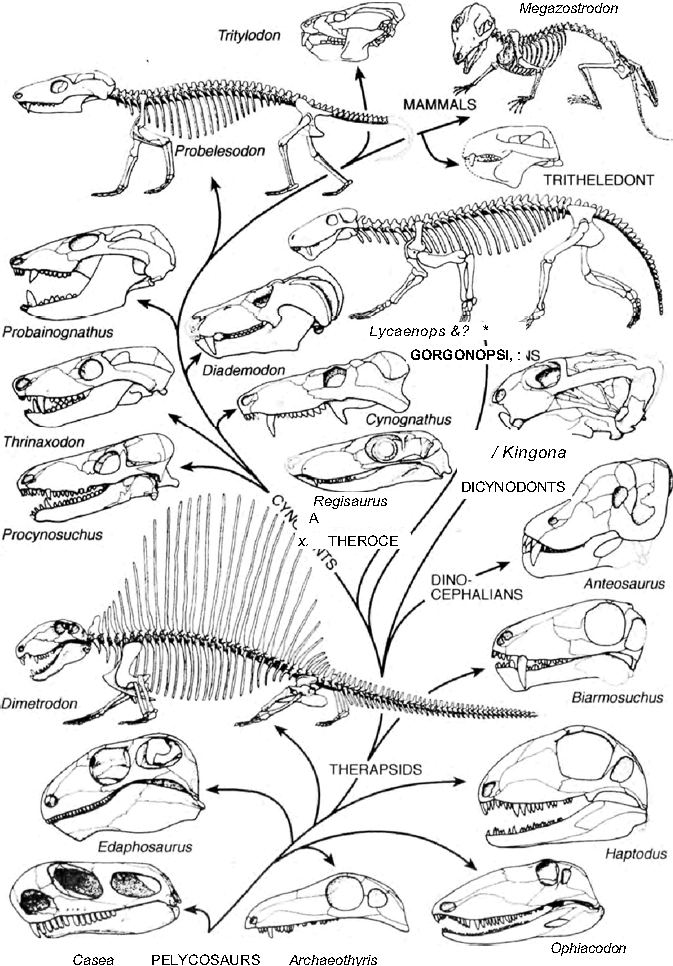 Relation of macroevolution and ontogeny
J. F. Meckel, E. Serres: embryos display traits of embryos of species 	preceding on the Scala Naturae
Ernst Haeckel – biogenetic law (= recapitulation l.): ontogeny recapitulates 	phylogeny (eg. gills during mammal embryonal development)
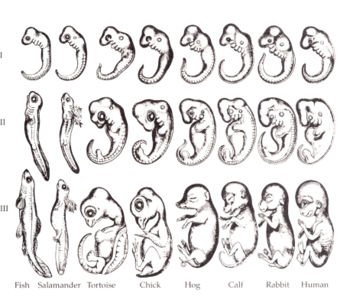 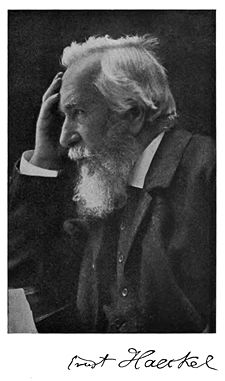 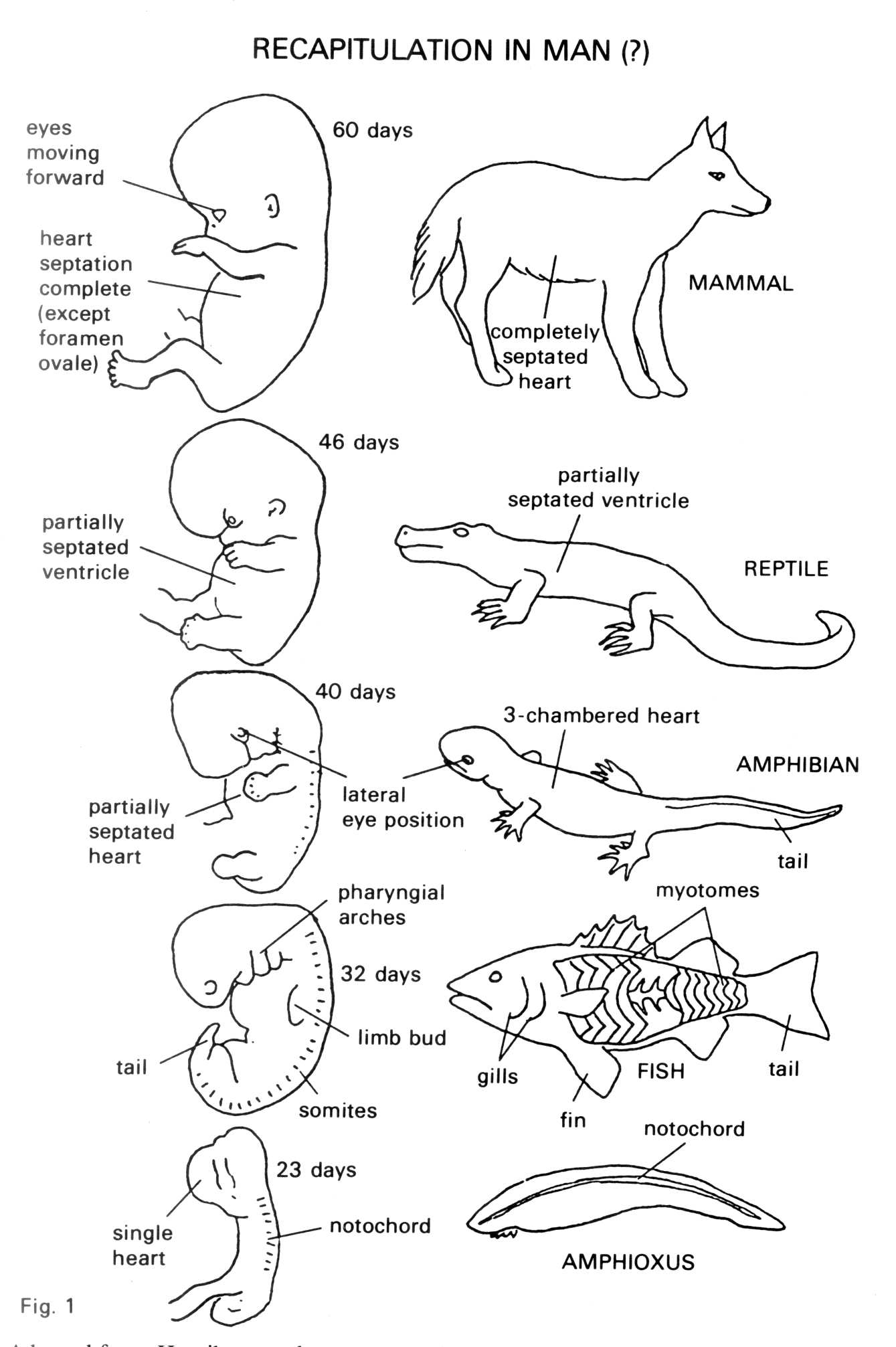  specialized larval forms (= non-terminal addition): zoëa of crabs,	Müller´s larva of echinoderms, caterpillar of butterflies etc.
terminal vs. non-terminal addition
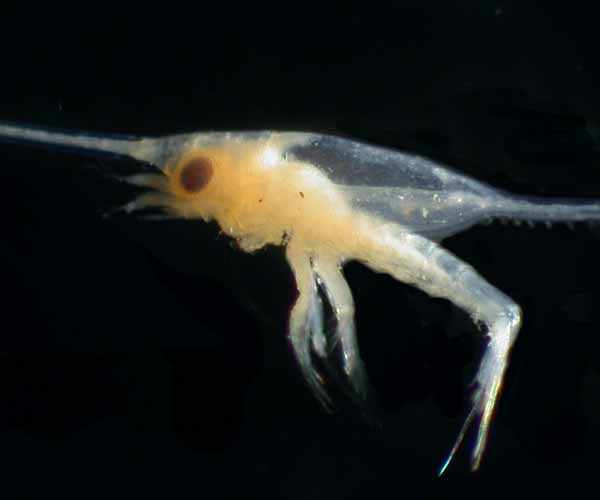 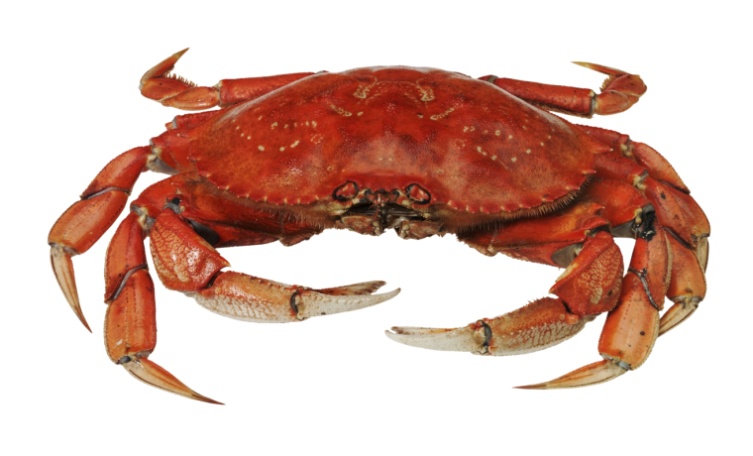 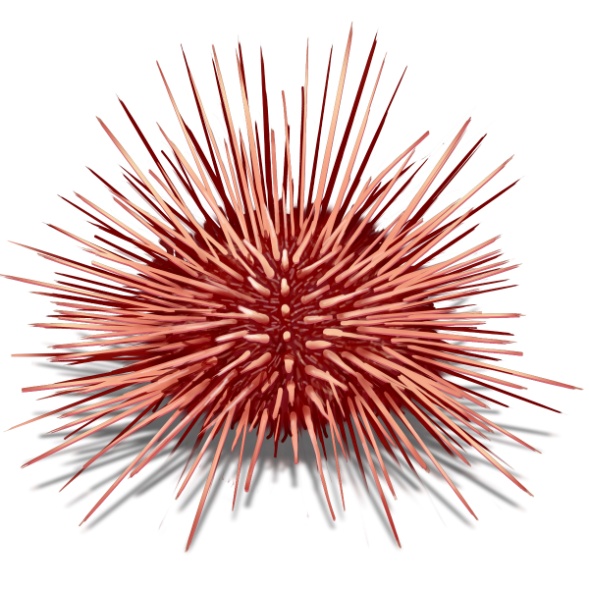 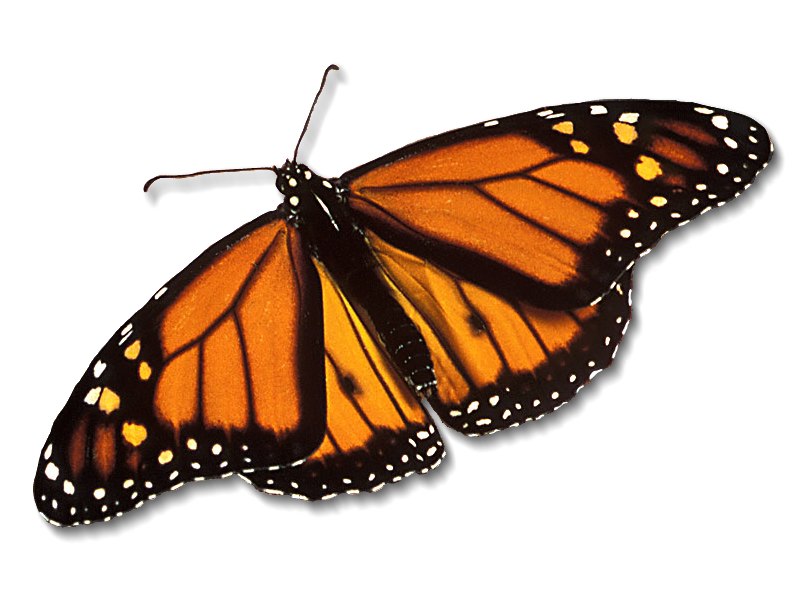 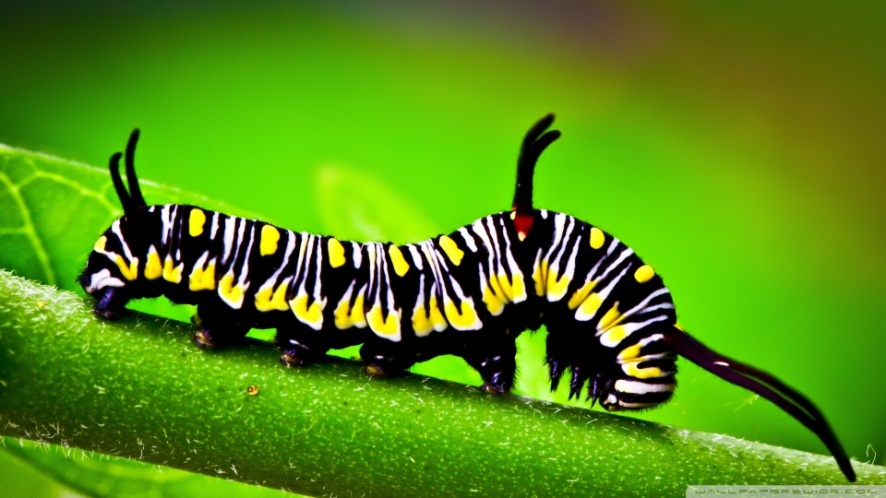 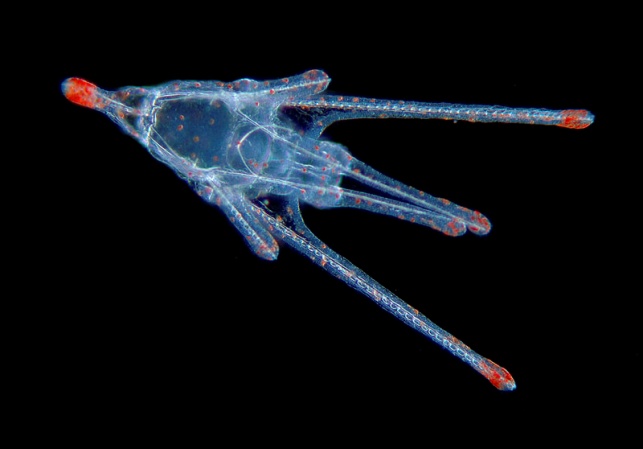 Karl Ernst von Baer – embryological laws:
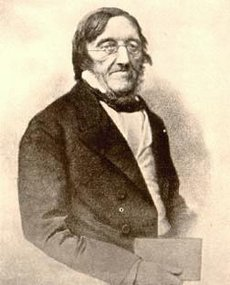 Vertebrate embryos pass through stable stages during their development which are not identical to any animals species.
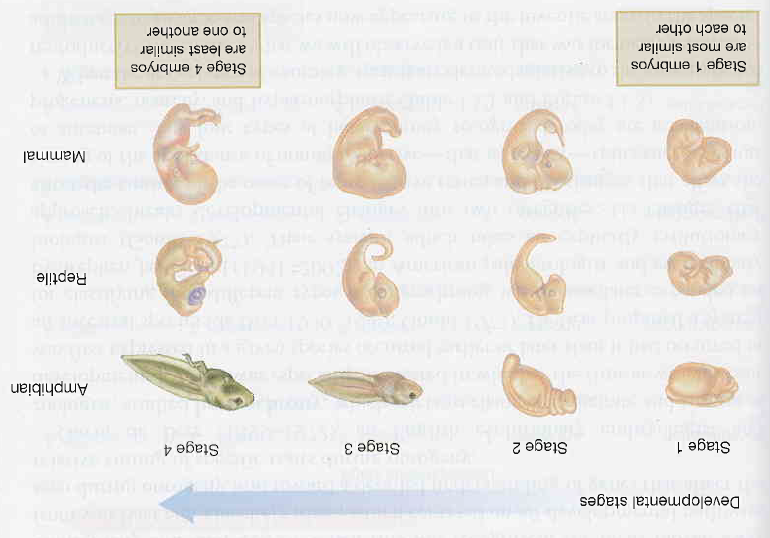 Embryos of related species are similar to each other and dissimilar to adults of ancestral species.
Karl Ernst von Baer – embryological laws:
1st law: General traits of a large animal group appear in	the embryo earlier than special traits (eg. cartilage 	in bony fishes).
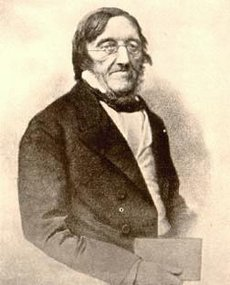 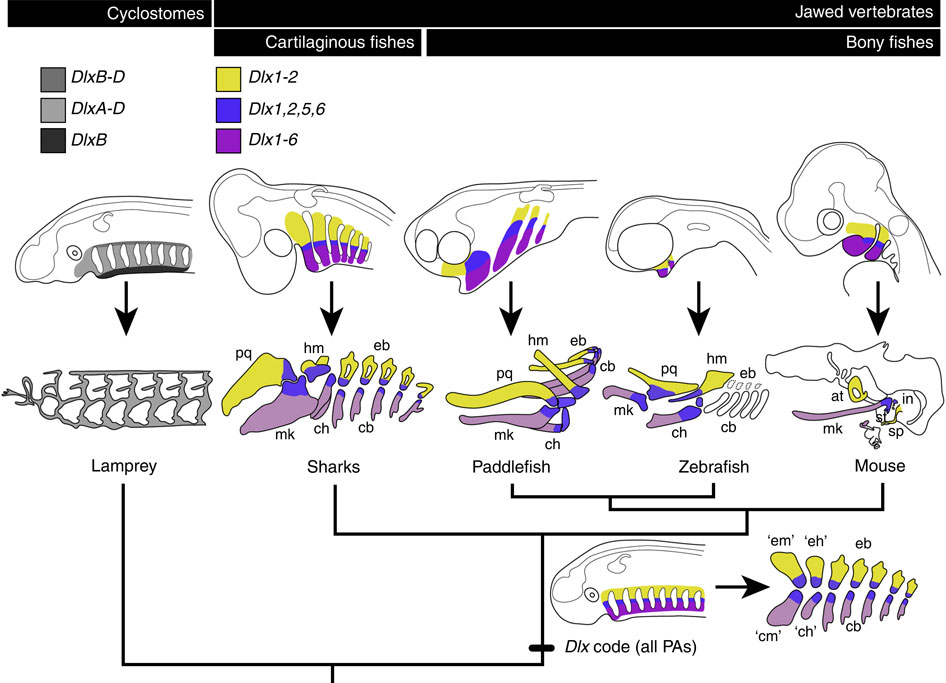 General principles of ontogeny and evolution:

modularization and individualization: serial homology and homonymy
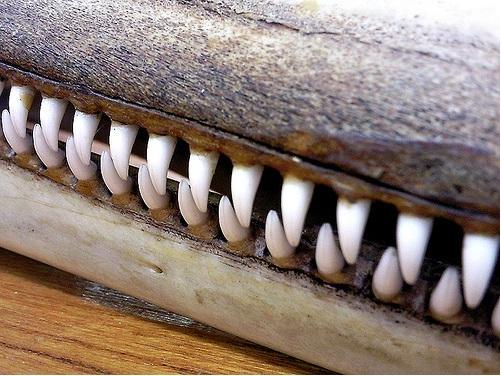 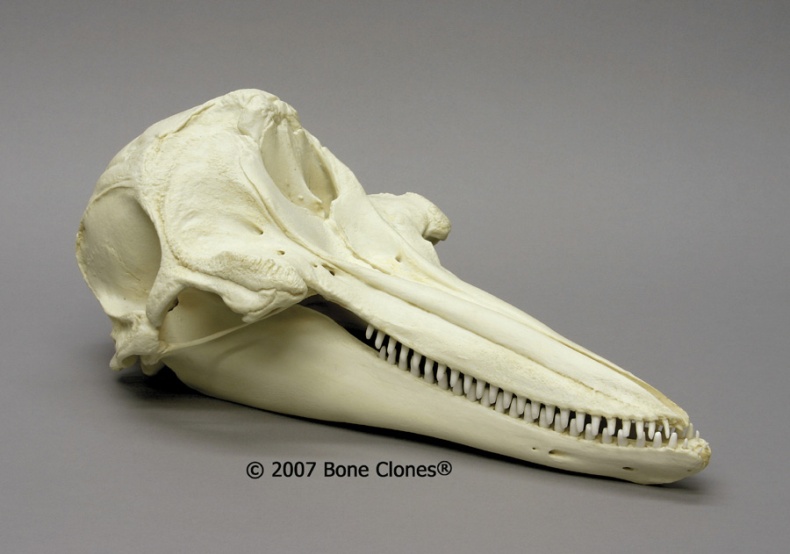 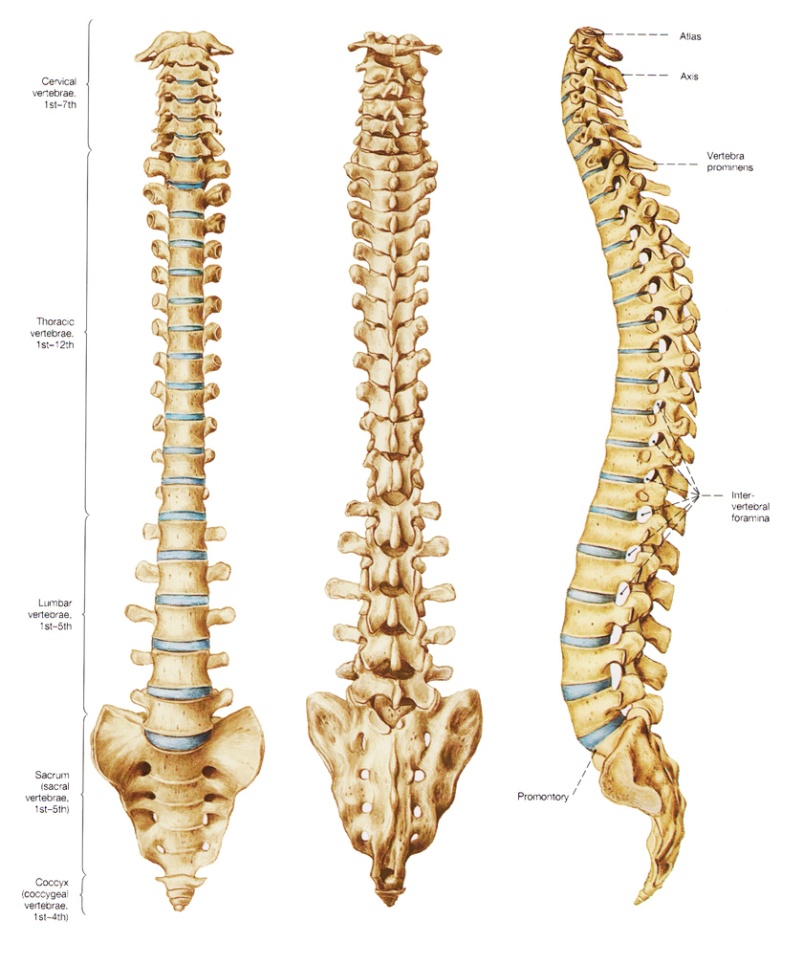 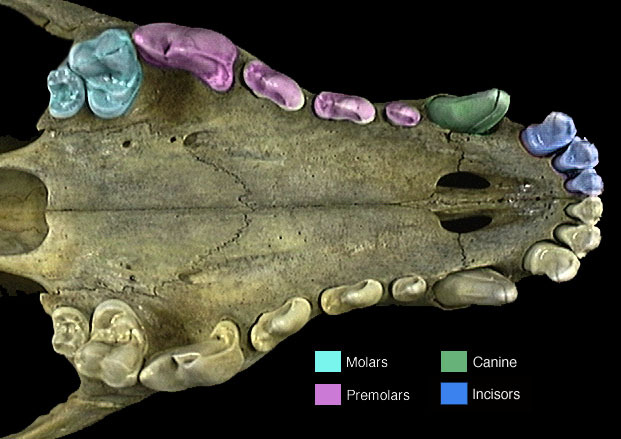 General principles of ontogeny and evolution:

heterotopy = change of the position of a trait phenotypic expression	(eg. photosynthesis in succulent stem; sesamoid bones – patella, 	ossified tendons in dinosaur tails, „panda´s thumb“)
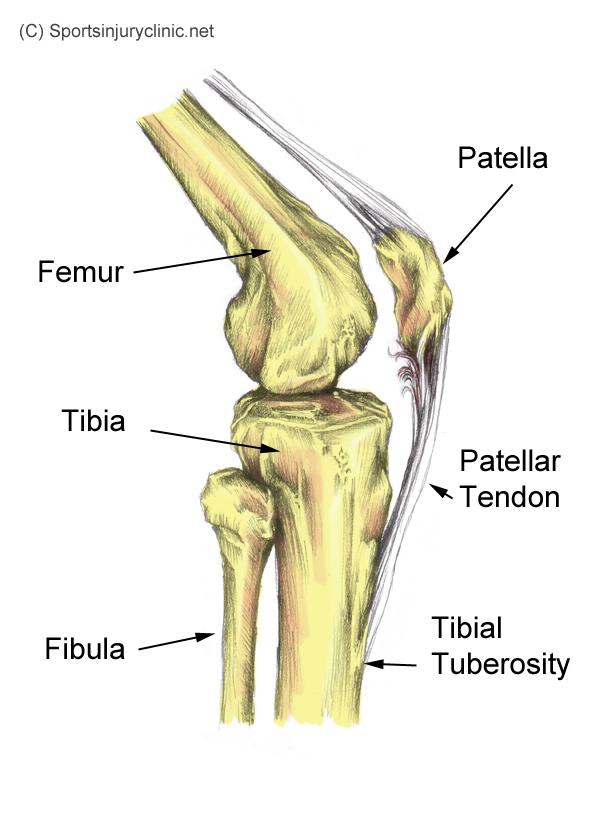 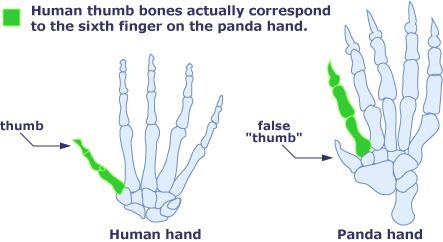 General principles of ontogeny and evolution:

heterochrony and allometry
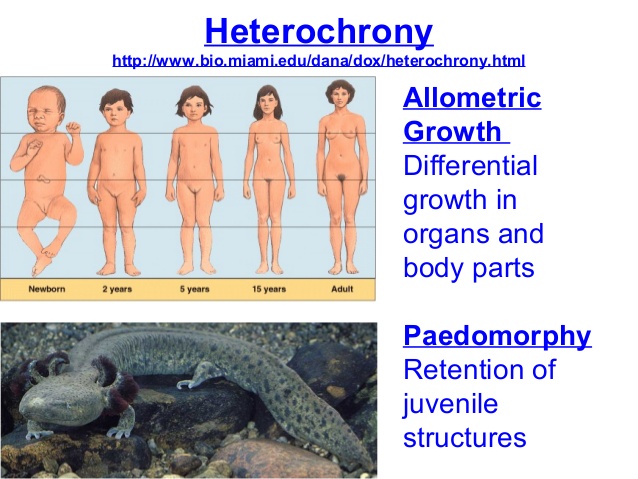 Heterochrony:
= change of timing of ontogenetic events:
1. speed of the process
2. timing of the process
Heterochronie:
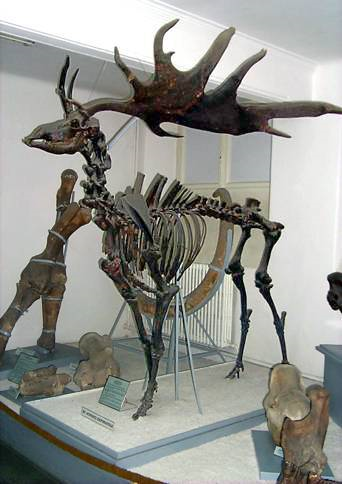 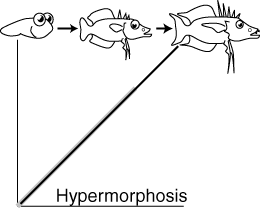 hypermorphosis
Megaceros giganteus
Heterochrony:
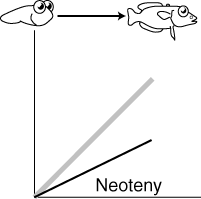 Heterochrony and allometry:
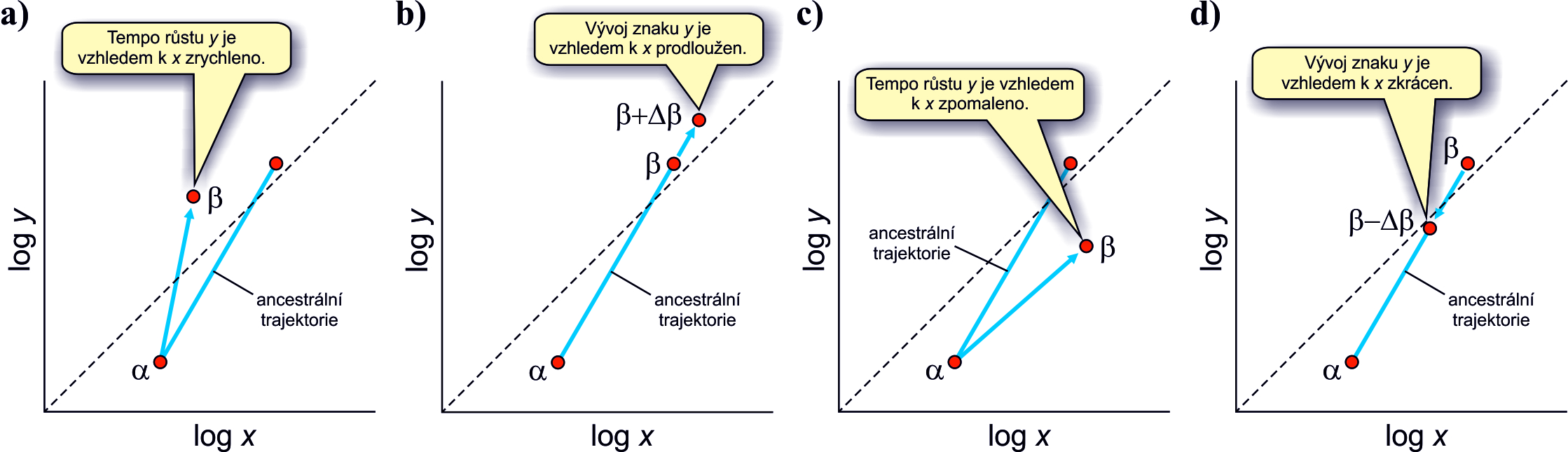 acceleration  peramorphosis
hypermorphosis  peramorphosis
neoteny  paedomorphosis
progenesis  paedomorphosis
neoteny:
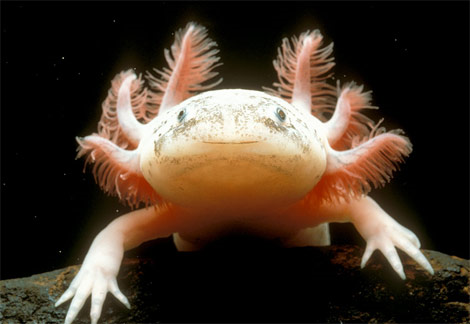 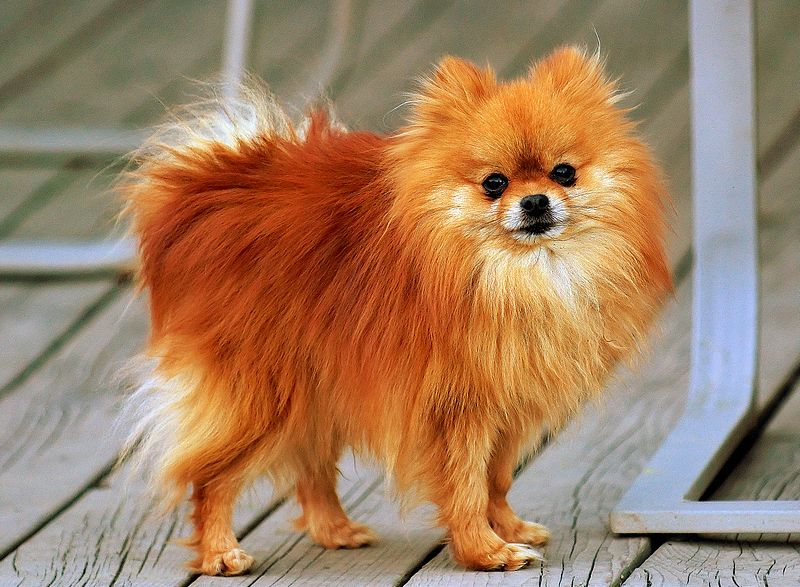 Ambystoma mexicanum
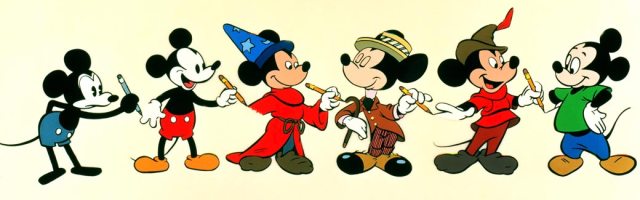 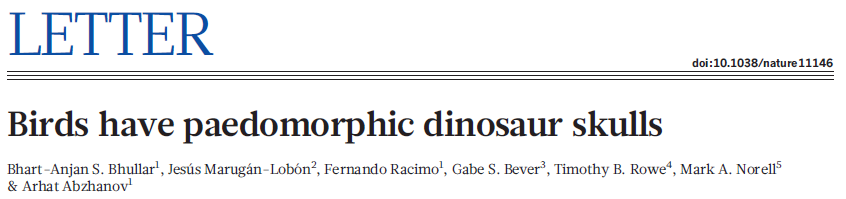 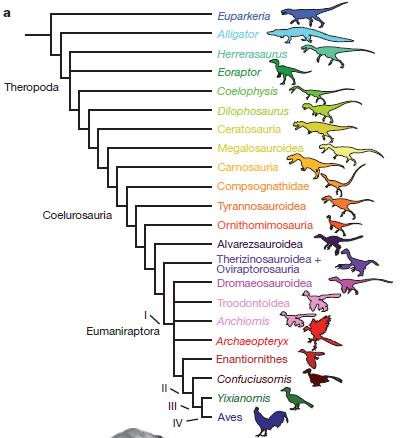 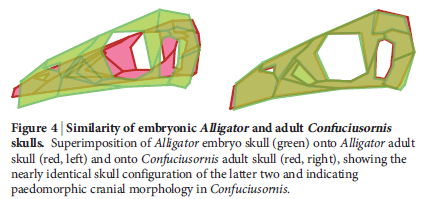 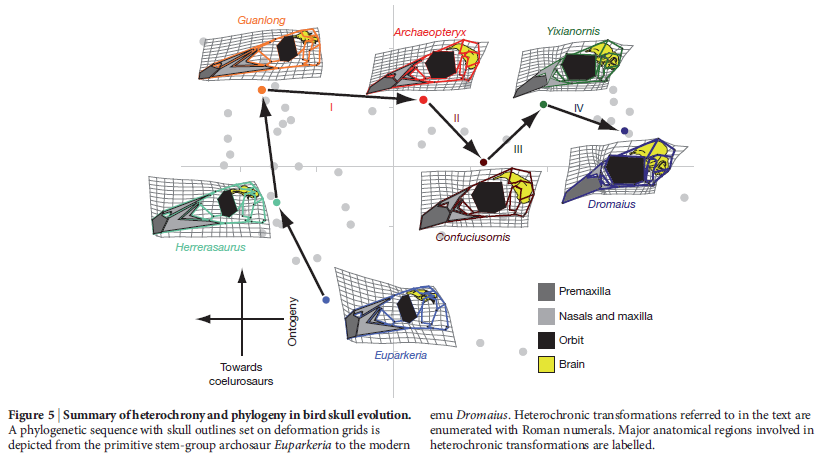 Neoteny in humans?
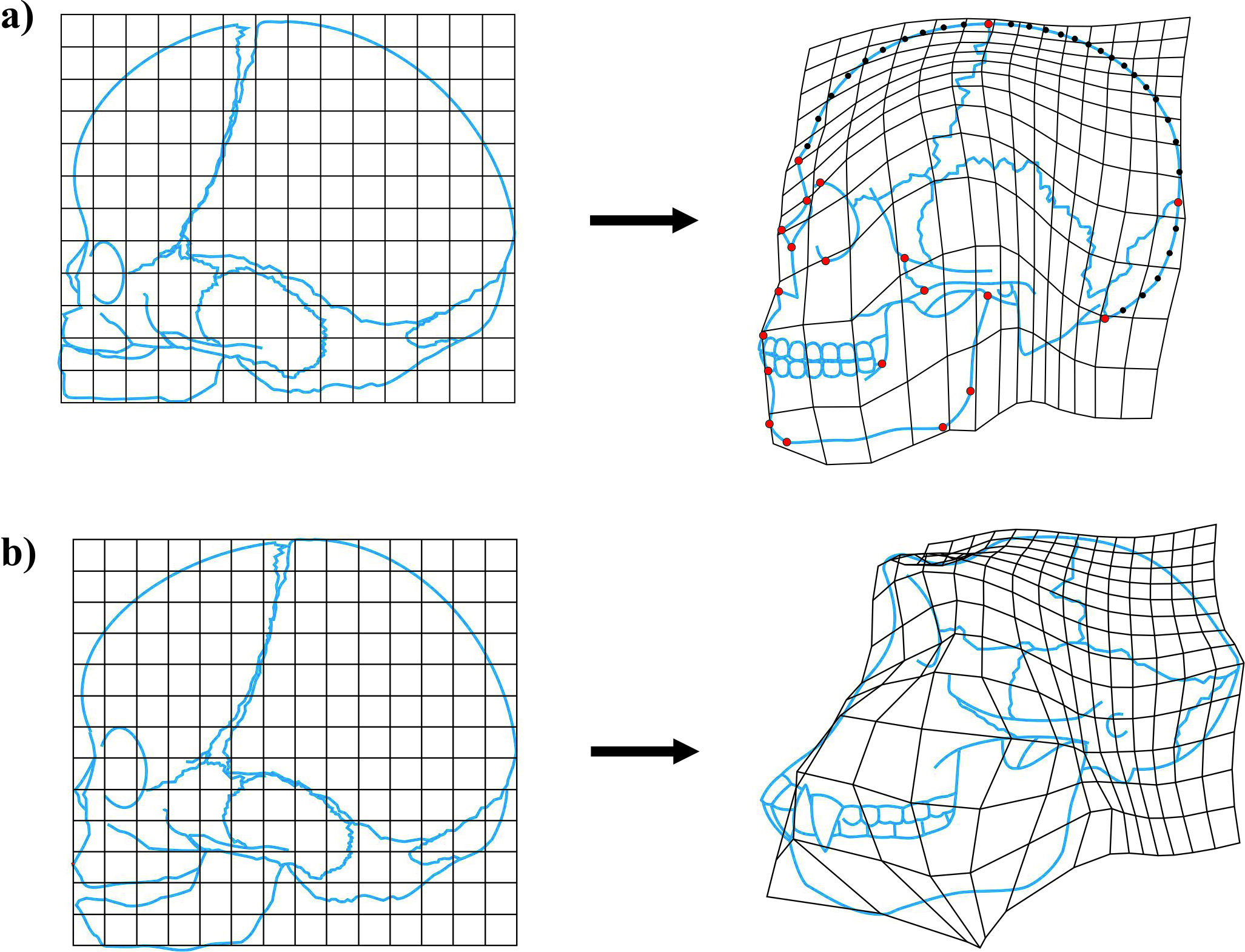 Human neotenic features compared to the chimp*) (Wikipedia):
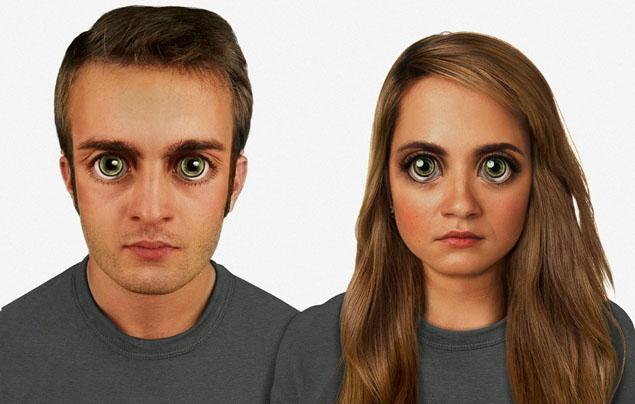 Head:
rounded skull
slender cranial bones
reduced brow ridges
large brainflat face
broadened face
hairless face
hairs ontop head
large eyes
ear shape
small nose
small teeth
small upper and lower jaw
Genitals:
absence of baculum (os penis)
presence of hymen
anteriorly oriented vagina

Limbs/posturer:
legs longer than hands
foot structure
upright posture

„Naked“ body
*) some of them are not, in fact, neotenic!
Origin of macroevolutionary novelties:
change of function of a gene product:    	pigment producing enzyme  change of coloration	digestive enzyme  change of sexual habits
loss of function: 	genes suppressing own pathogenicity	deletion of host proteins recognized by parasites (eg. CCR5-32 	deletion in the CCR5 gene  resistency to the HIV and variola 	…. 5-14% of Europeans, in Africans and Asiatics rare)
changes in gene regulation
prions – incorrect translation termination  bovine spongiform 	encephalopathy, 	scrapie of sheep and goats, kuru, Creutzfeld-Jakob disease in humans
role of gene duplications – more radical changes enabled
symbiosis, gene transfer (retroviruses)
homeotic genes
Homeotic (Hox) genes
William Bateson: „homeosis“ = anatomical changes of large extent   	(eg. development of an extra finger, cervical vertebra instead of	 thoracic, limb in ectopic position)
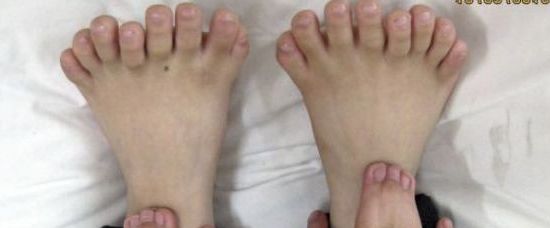 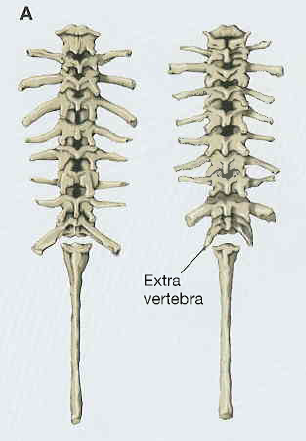 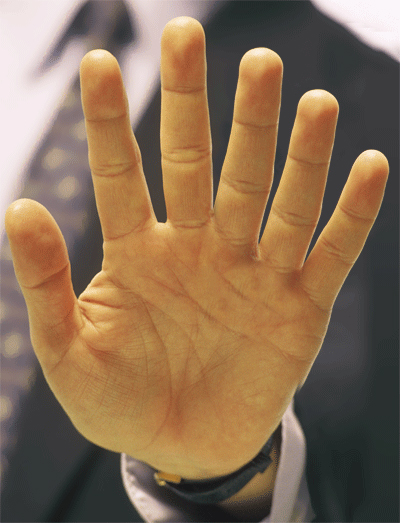 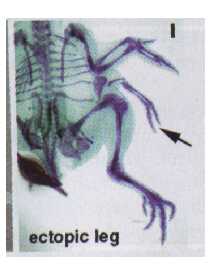 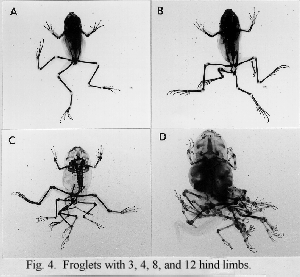 Homeotic (Hox) genes
Edward Lewis: homeotic genes = genes responsible for basic 	segmentation of multicellular animals – homeotic mutations do not 	change the number of segments but their identity
control of transcription of other genes (eg. Ubx probably regulates 	hundreds of „target“ genes)
determination of basic body segmentation
high evolutionary conservativeness
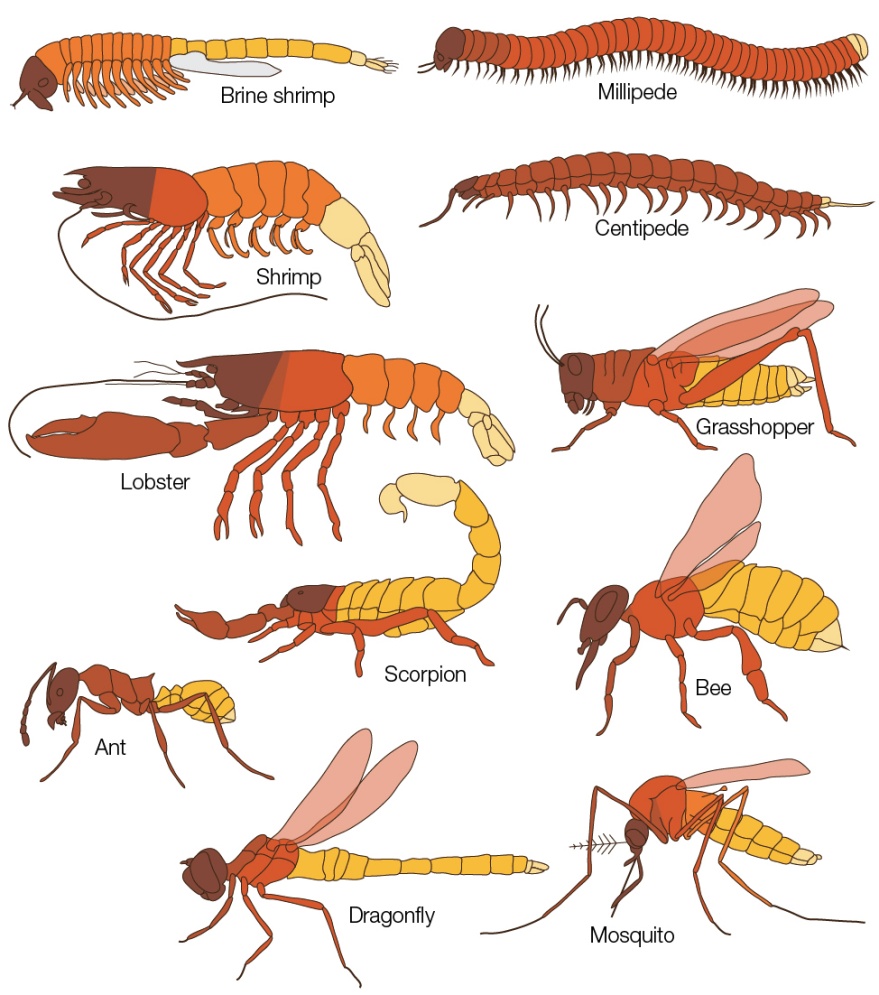 Homeotic mutation
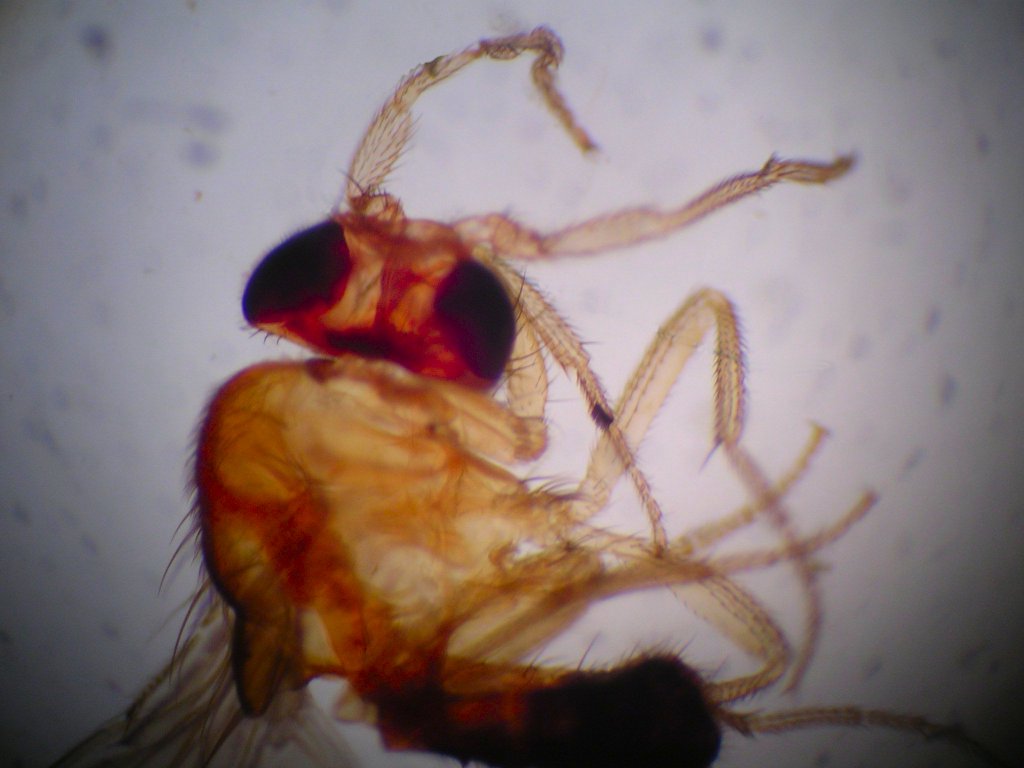 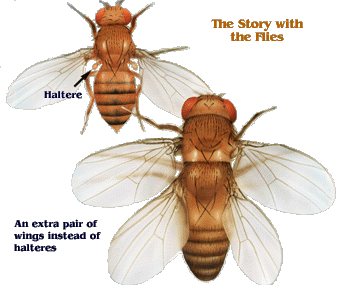 halteres
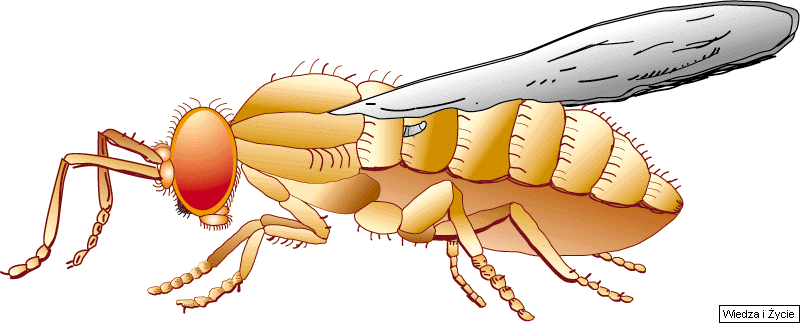 mutation of the Ultrabithorax gene: 3rd thoracic segment (T3)  T2
Bithorax
Antennapedia
Hox genes: basic antero-posterior body segmentation
	      linear clusters, same order as the segments
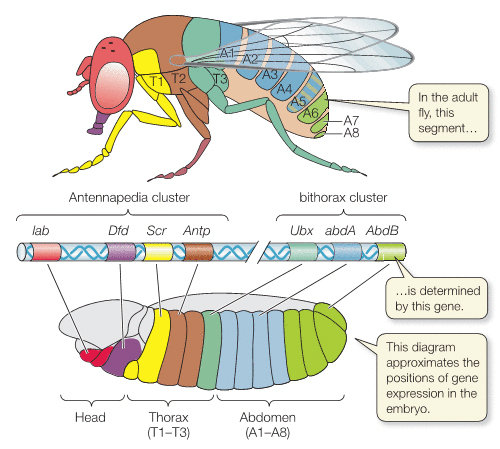 A
T
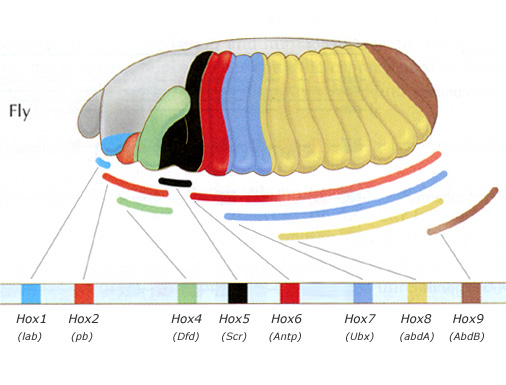 Hox gene effects are overlapping
Drosophila: 1 linkage group, 2 clusters: 
	Antennapedia (ANT-C) 
	Bithorax (BX-C) 
vertebrates: 
4 linkage groups
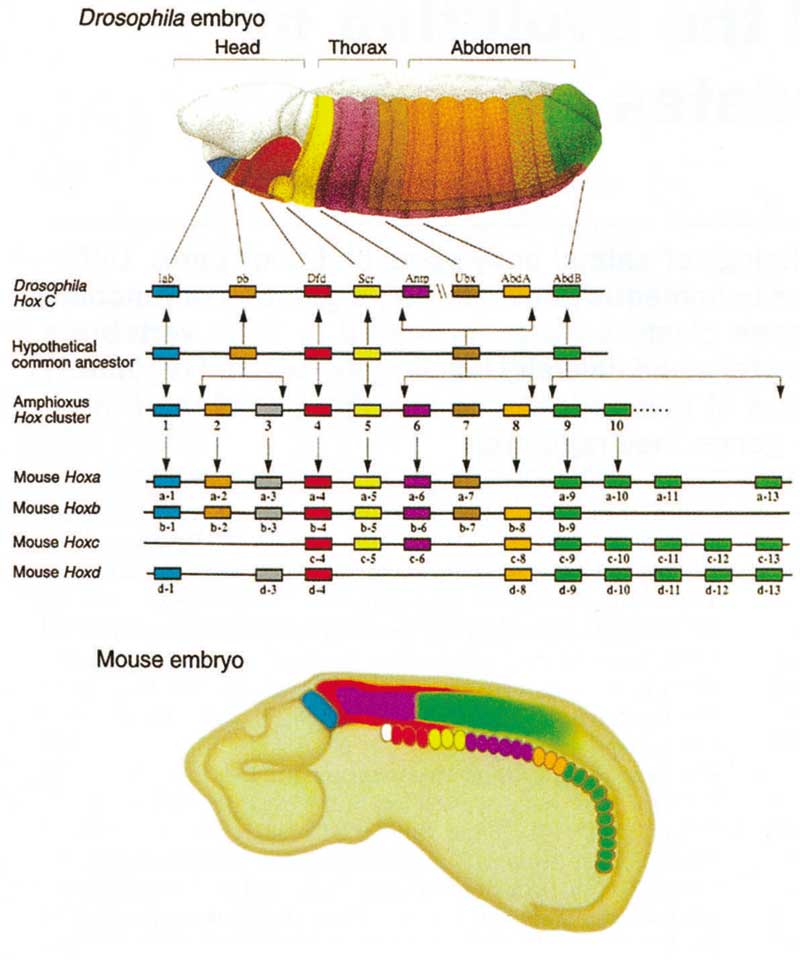 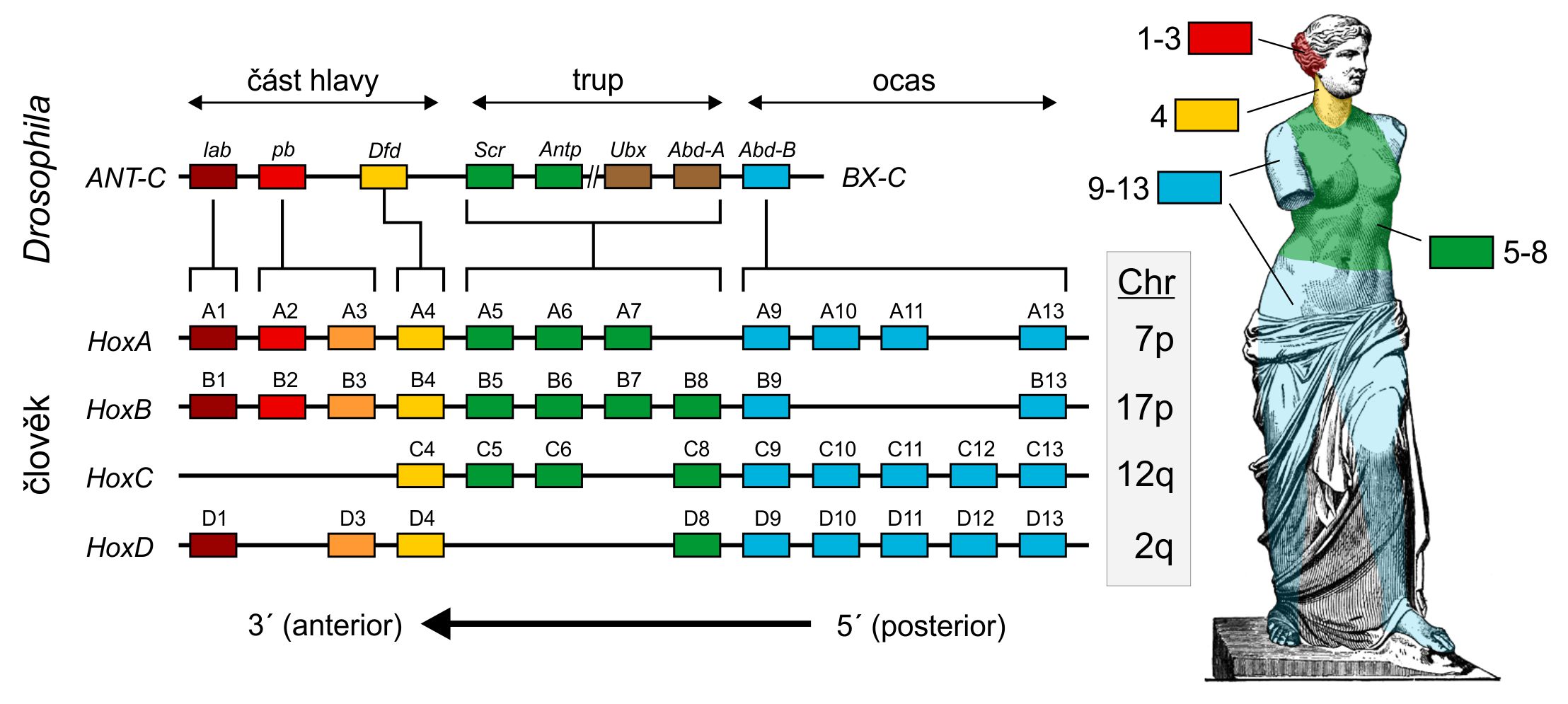 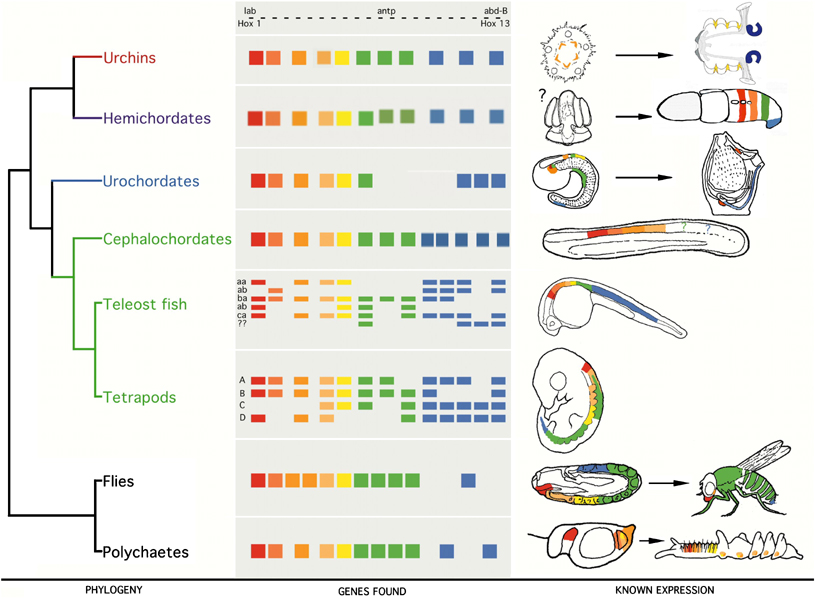 Homeobox: 180 bp  homeodomain 
	60 AA (expression regulation)
homeodomain
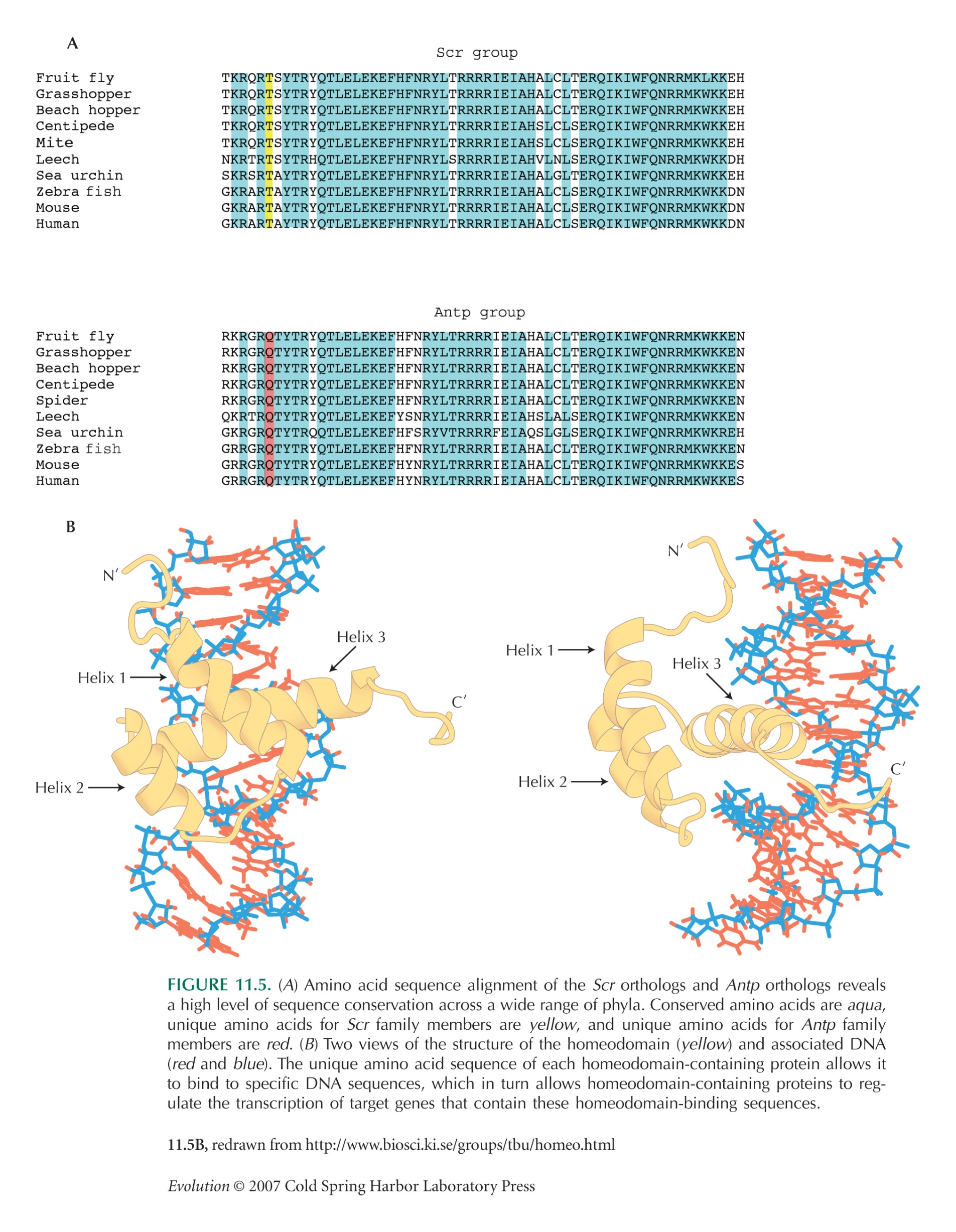 Hox-genes are highly conservative
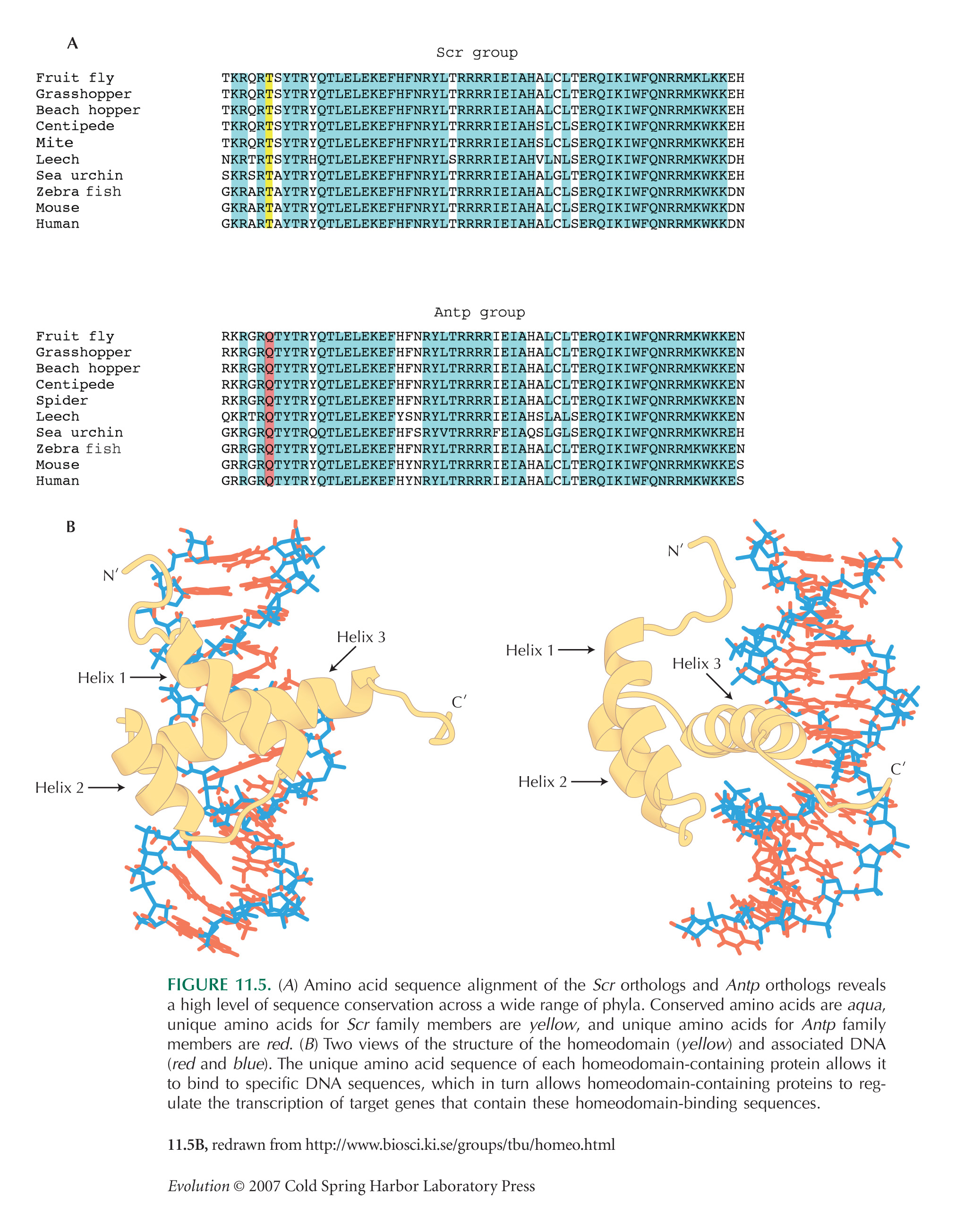 ParaHox genes

MADS-box genes in plants
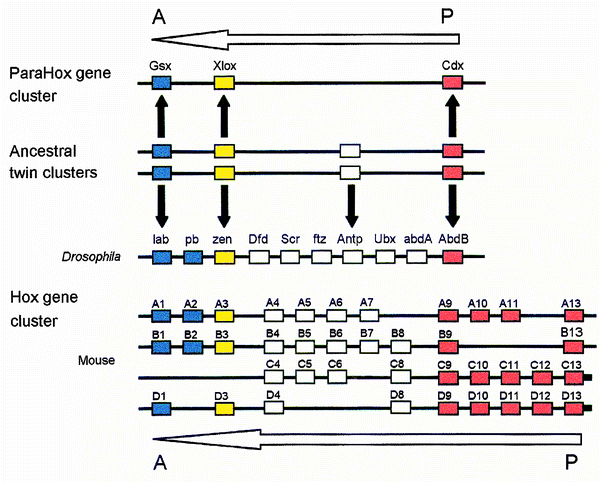 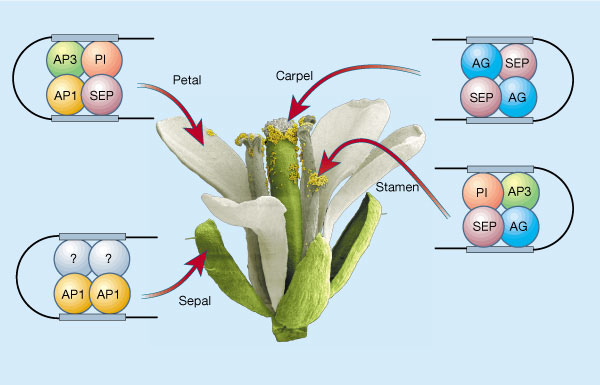 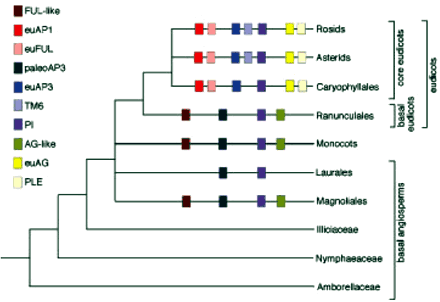 3 hypotheses of the origin of dipteran arrangement:
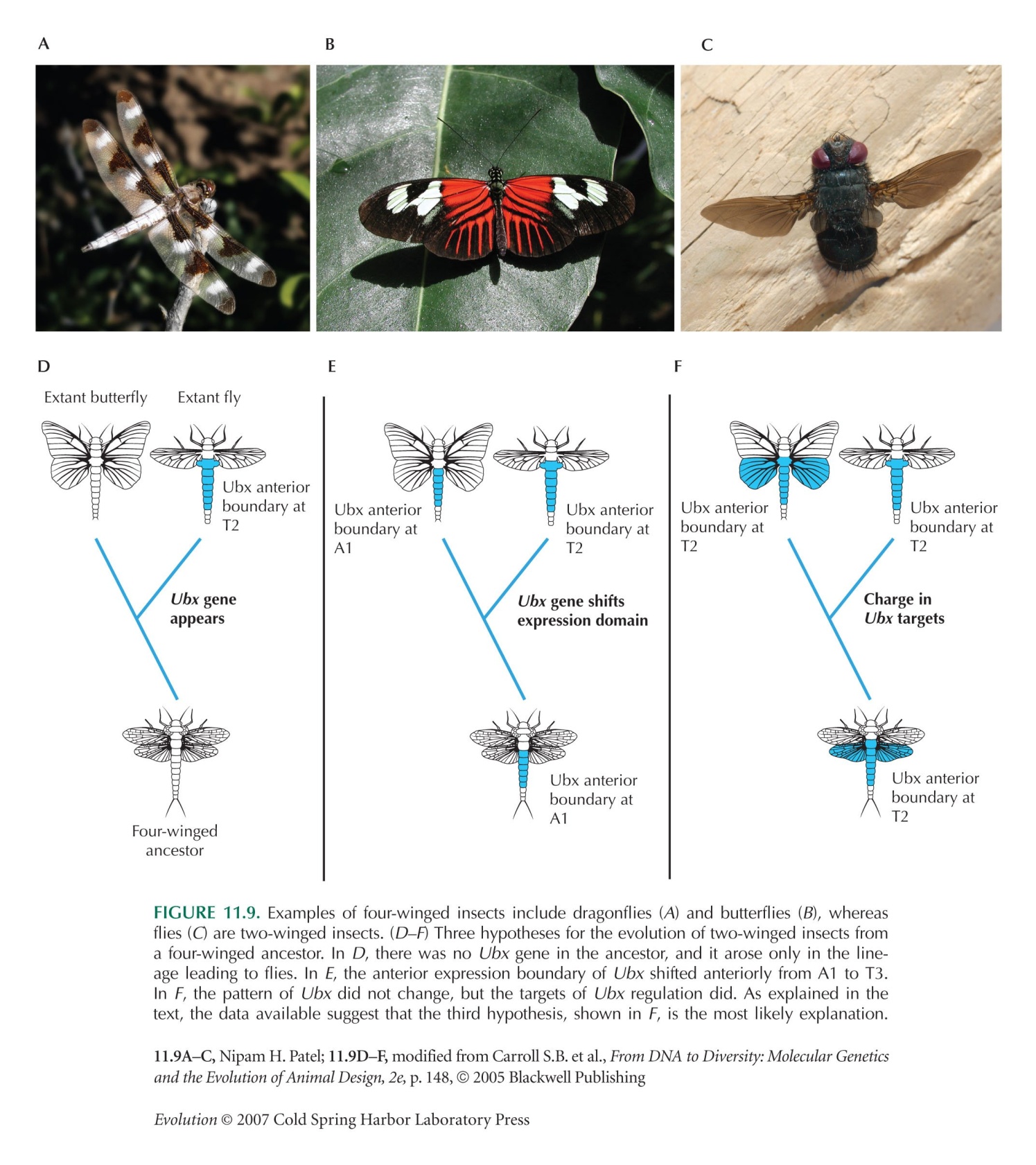 beetle
dragonfly
Ubx protein expression:
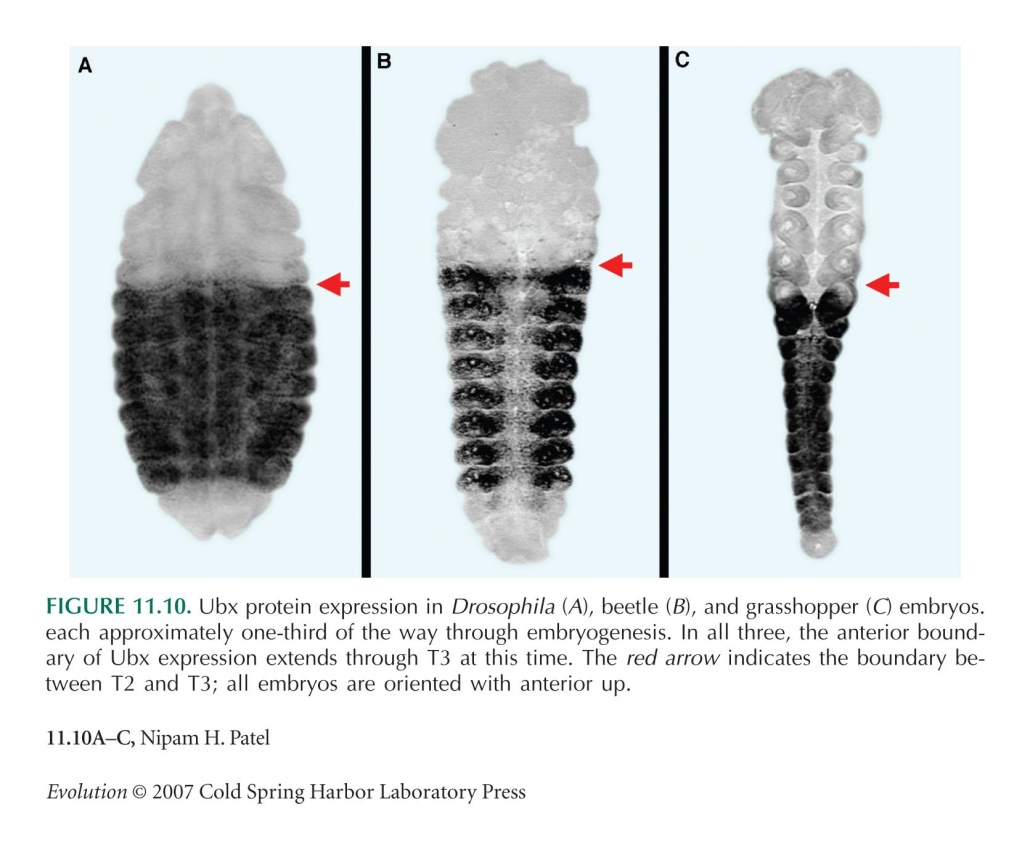 fruit fly
T2-T3 boundary
original function:
venation development
loss of
function ...
... but origin of halteres
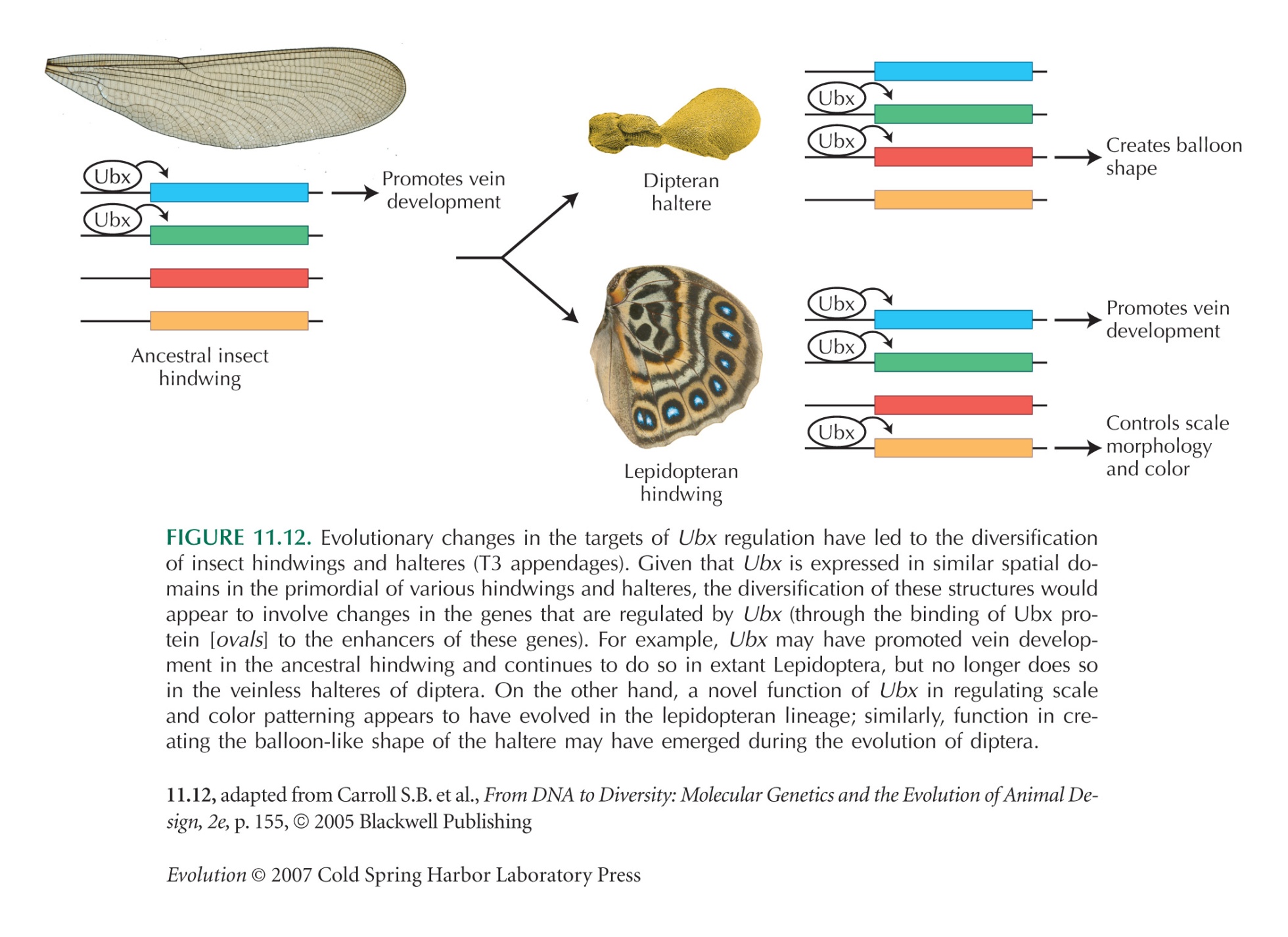 in butterflies also scale morphology and wing coloration
Evolution of thoracic segments in crustaceans – shift of anteroposterior 	boundary of expression of the Ubx gene:thoracic segments: copepods – 6, lobster – 8, brine shrimps – 11 (ancestral)
movement  maxillipedes
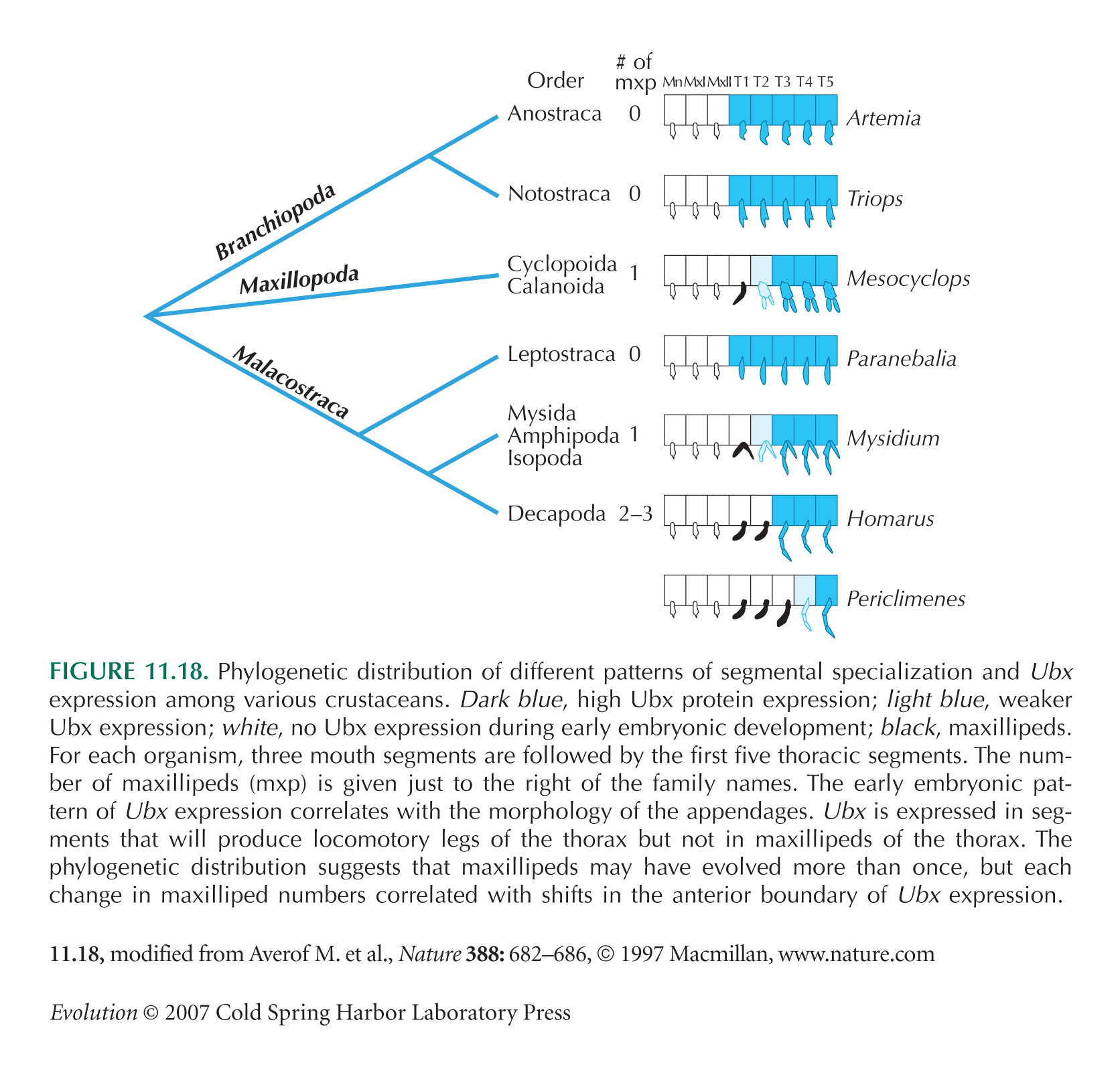 strong Ubx expression
weak Ubx expression
shift of anteroposterior boundary of Ubx gene expression = position	of transition of locomotory segments and maxillipedes
např. opossum shrimps: 2nd segment, prawns: 4th segment	2nd thoracic limb of opossum shrimps = transitional segment between	1st (maxillipede) and 3rd limb (locomotion)
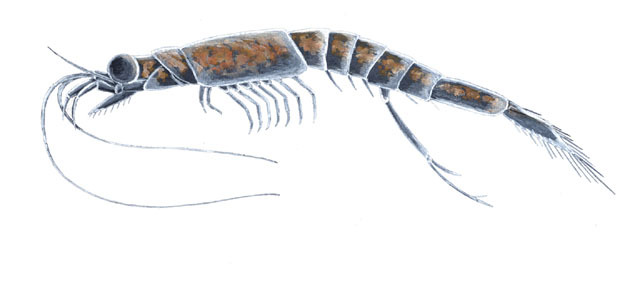 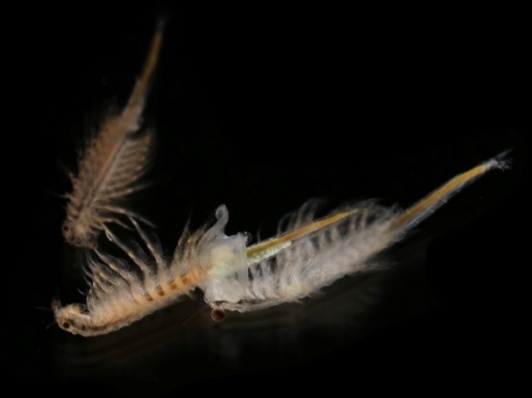 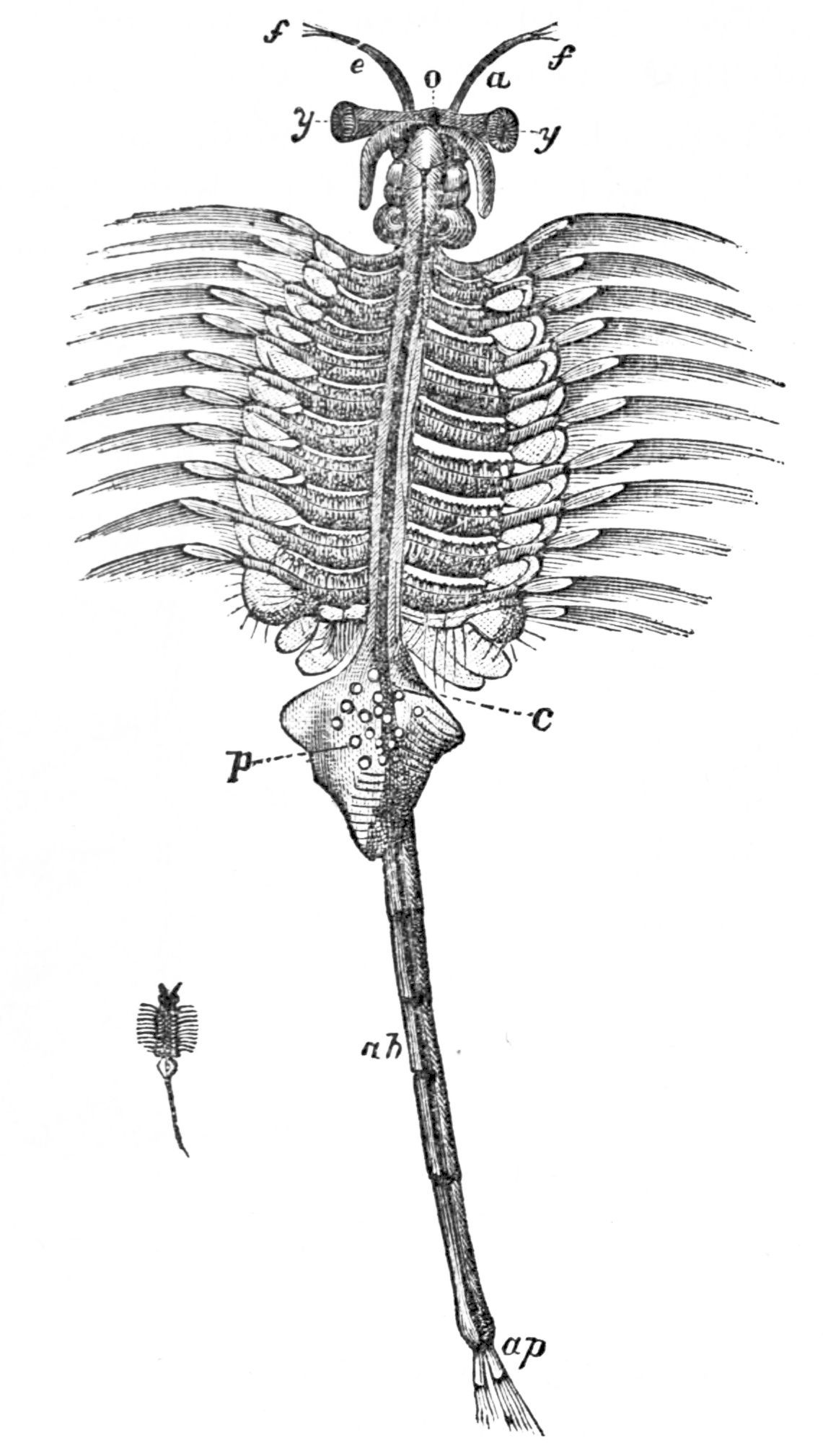 Besides transcriptional factors also regulatory enhancers:
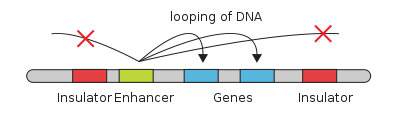 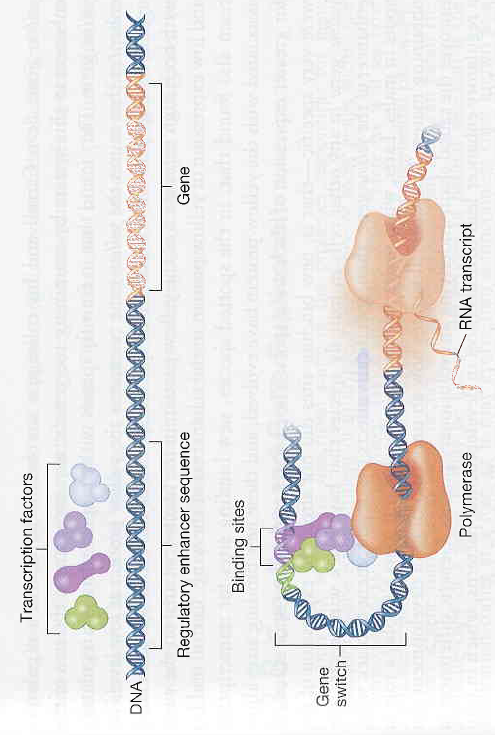 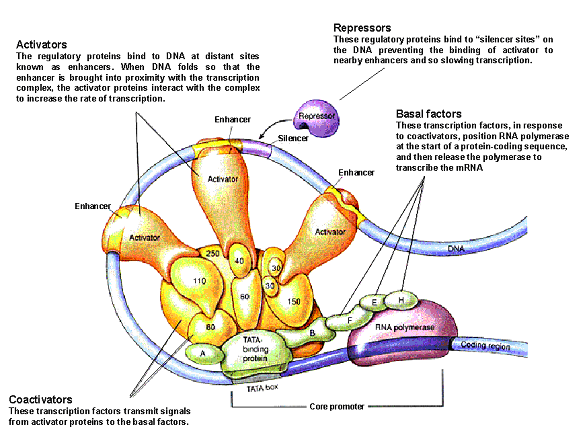 Macroevolutionary trends
species selection
trends: real  passive (eg. wall effect)
Edward Drinker Cope: trend to bigger size
Species selection:
  = preferential survival or proliferation of species
different speciation rates
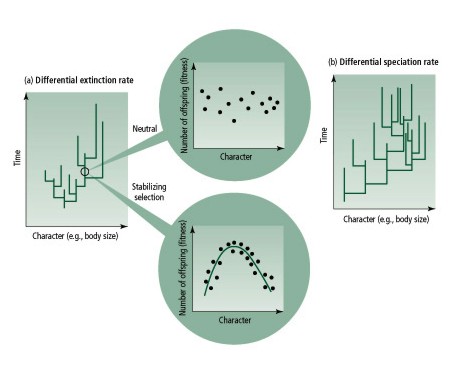 different extinction rates
the trait connected with differential survival or speciation
these features independent of natural selection
trait is heritable during speciation
SS favours only nonadaptive trends   (otherwise = natural selection)
Necessary to prove:
higher speciation rate/lower extinction rate in lineages which deviate   from the average in the direction of the trend
the trend and distribution of varied speciation/extinction rates are not    caused by shift in fossil record
the trend and distribution of varied speciation/extinction rates are not    caused by natural selection
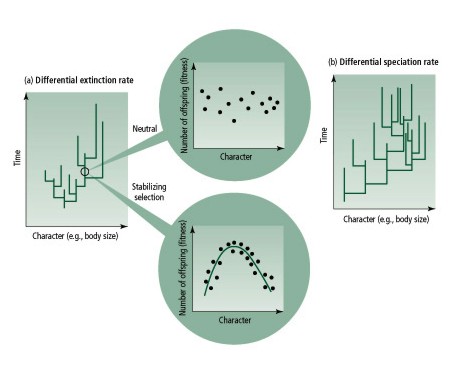